Запорізький національний університет Кафедра фізіології, імунології і біохімії з курсом цивільного захисту та медицини 

ОП «Середня освіта (біологія та здоров’я людини)»
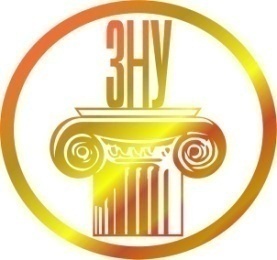 ВІКОВА ІМУНОЛОГІЯ
                                        Змістовий модуль 3
                                      Лекція № 3
                                           Адаптаційні механізми імунної системи 
                                        в ранньому дитячому віці.
                                    Імуногенетичні аспекти 
                                  аномалій конституції
                                (4 год)
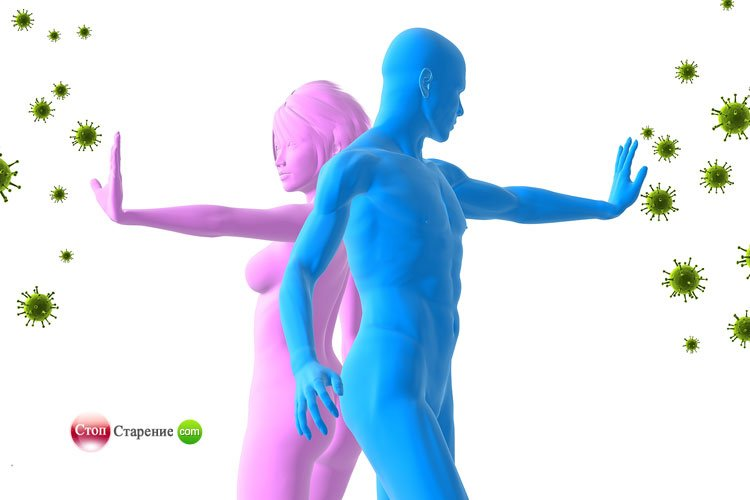 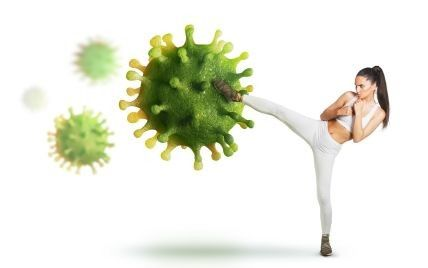 План
1. Особливості адаптації імунної системи. Адаптаційні механізми імунної системи новонародженого. 
2. Імуногенетичні аспекти аномалій конституції. Сучасні уявлення про аномалії конституції. Нормальні варіації сили імунної відповіді, імунопатологічні реакції та імунодіатези. 
3. Імунопатологічні реакції:
- Перший тип імунопатологічних реакцій (атопія, анафілактичні реакції). 
- Другий тип імунопатологічних (цитотоксичних) реакцій. 
- Третій тип імунопатологічних реакцій (реакція типу феномену Артюса). 
- Четвертий тип імунопатологічної реакції — реакції гіперчутливості зповільненого типу. 
4. Імунодіатези. 
Атопічний діатез. 
Аутоімунний (аутоалергічний діатез). 
Лімфатичний (лімфатико-гіпопластичний) діатез.
Нервово-артритичний діатез.
1. Особливості адаптації імунної системи. Адаптаційні механізми імунної системи новонародженого.
Здорова дитина, що народилася у визначений термін від здорової матері, має достатньо сформовані центральні та периферичні органи імунної системи і має певні гомеостатичні кількісні та функціональні параметри та резерви.
На проникнення в організм патогенів лімфоїдні органи дітей раннього віку відповідають вираженою гіперплазією, що супроводжується розвитком запальної реакції у відповідь, збільшенням обсягу і маси периферичних лімфоїдних органів - лімфатичних вузлів, аденоїдів, селезінки.
Водночас період новонародженості є періодом ризику інфікування та агресії щодо нього мікроорганізмів. Організм новонародженого — дуже привабливе середовище для заселення та репродукції не лише представників нормальної мікрофлори, а й безлічі потенційно патогенних мікроорганізмів.
Адаптація новонародженого до умов довкілля є обов'язковою умовою виживання. У різних регіонах світу на популяцію дитячого населення впливають різні за характером та інтенсивністю фактори – природні (кліматичні, іонізуюче та сонячне випромінювання, температура), антропогенні (хімічне та мікробне забруднення води та повітря), соціо-економічні (бідність, недостатнє та незбалансоване харчування, неякісне медичне обслуговування). 
Ще в XV ст. дитяча смертність становила 300 на 1000 народжених. З розвитком медичної науки, охорони здоров'я, економіки вона суттєво знизилася і в розвинених країнах становить 6–10 на 1000 народжених. Проте від інфекцій та недостатності харчування у світі помирають понад 5 млн дітей щороку.
Імунна система плода, як правило, реагує на вплив аеро- та харчових алергенів, що надходять у материнський організм у період вагітності, специфічною лімфопроліферативною імунною відповіддю та біосинтезом алергенспецифічних антитіл. 
Таким чином, спектр несприятливих звичок матері, її професійна діяльність в екологічно агресивному середовищі та особливості поведінки значною мірою визначають спрямованість сенсибілізації та спеціалізованого алергенспецифічного навчання імунної системи плода. 
Тобто імунна система плода виявляється своєрідним заручником успадкування генетичних, поведінкових та середовищних факторів матері, що спричиняють розвиток алергії або, навпаки, захищають його.

Істотні відмінності у здатності розвивати алергенспецифічну відповідь є у «атопічних» та «неатопічних» індивідуумів. 
Імунний статус новонароджених характеризується домінуванням функції СD4+Tх2 типу та підвищеним синтезом відповідного спектра цитокінів (ІЛ-4, ІЛ-5, ІЛ-13). З іншого боку, у новонароджених з високим ризиком розвитку атопії знижено продукцію ІФН-γ і, відповідно, функцію CD4+ Tх1 типу. 
У постнатальному періоді, у перші роки життя у «неатопічних» дітей надмірна функція Tх2 типу швидко падає, при цьому досягається баланс між кількісним та функціональним станом субпопуляцій Tх2/Tх1, характерний для імунного статусу нормального індивідуума. 
На противагу цьому у дітей з «атопічним» статусом надлишкова функція CD4+ Tх2 типу підтримується і згодом може посилюватись. Так, у новонароджених вміст Т-лімфоцитів становить 2500-4000 кл./мкл, що суттєво вище, ніж у дитини та дорослої. 
У табл. (див. попередню лекцію) представлені дані про кількісний вміст Т-лімфоцитів у дітей різних вікових груп. З віком відзначається зниження загального вмісту Т-лімфоцитів та субпопуляцій CD4+ та CD8+ Т-клітин, причому кількість CD4+ Т-лімфоцитів зменшується швидшими темпами.
Вплив алергенів, характер харчування, куріння та інфекції у матері відіграють першорядну роль у стимуляції імунної системи плода, розвитку потенцій та спрямованості імунної відповіді. 
Т-клітинна імунна відповідь на первинну дію алергену може диктувати природу та напрямок формування імунологічної пам'яті в наступні, пізніші періоди життя дитини.
Ранній вплив на організм алергенів, коли імунна система менш зріла, найбільш краще для переважної та надмірної стимуляції функції Tх2 типу. Особливо яскраво це проявляється у генетично схильних до імунопатології індивідуумів.

Принципи гігієнічної гіпотези та рання профілактика алергії.
Гігієнічна гіпотеза, запропонована Strachan у 1989 р., доводила взаємозв'язок між кількістю членів сім'ї, сімейною/персональною гігієною та чутливістю до алергічних захворювань.
На підставі отриманих даних було сформульовано основні положення гігієнічної гіпотези:а) у великих сім'ях ризик розвитку алергії знижено;
б) підвищений рівень впливу мікроорганізмів на імунну систему дітей захищає їхню відмінність від розвитку сенсибілізації алергенами, тобто забезпечує профілактику алергії.
Гігієнічна гіпотеза була підкріплена багатьма дослідженнями епідеміології атопічних захворювань у країнах, що розвиваються, і розвинених країнах світу, а також результатами експериментів.
Припускають, що первинними мішенями для мікробної стимуляції клітин природного імунітету (дендритні клітини, моноцити, макрофаги) є мембранні рецептори CD14+ та Toll-like. Взаємодія структур мікроорганізмів із цими рецепторами стимулює підвищення активності клітин та їх адекватне ситуації дозрівання. Активовані таким чином ДК «інструктують» ще незрілу систему Т-лімфоцитів до утворення специфічних CD4+ та CD8+ ефекторних клітин, Т-клітин пам'яті та Treg (рис.).
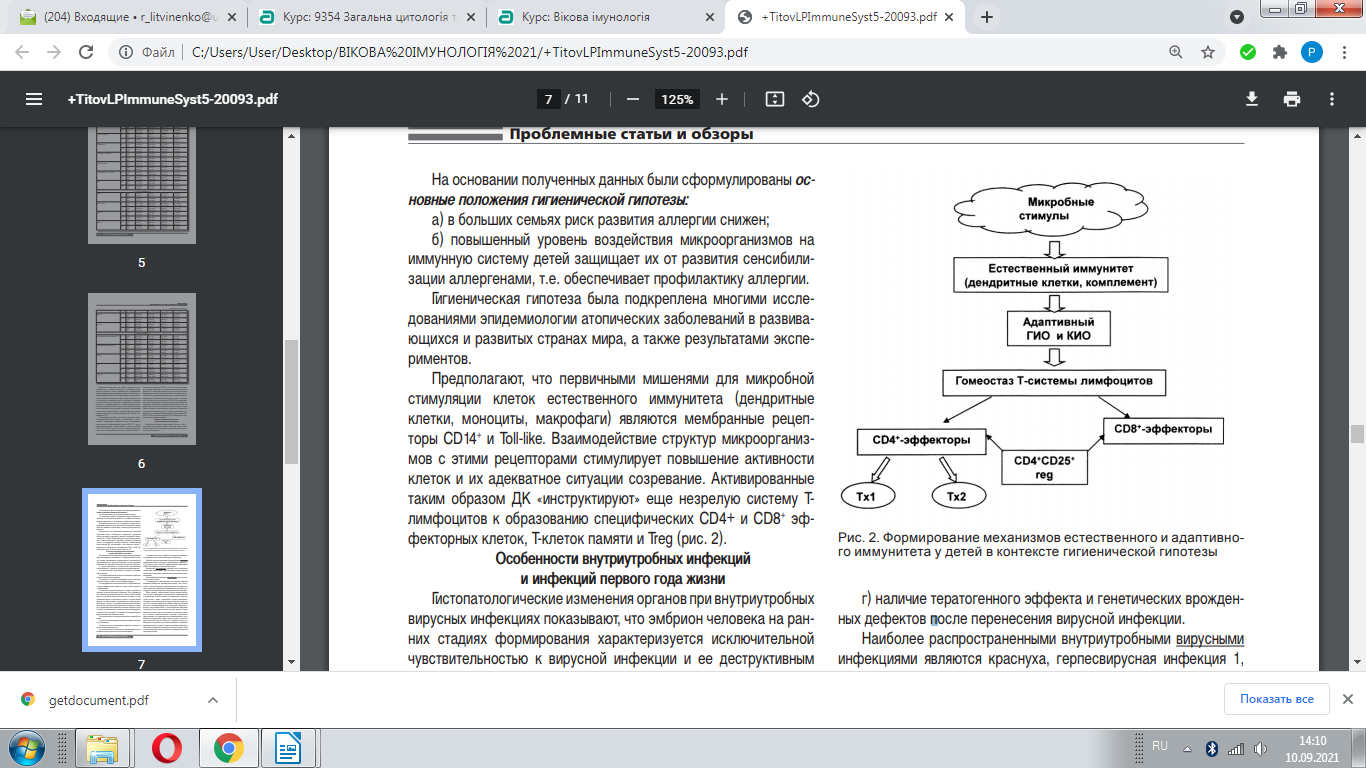 Формування механізмів природного та адаптивного імунітету 
у дітей у контексті гігієнічної гіпотези
Особливості внутрішньоутробних інфекцій та інфекцій першого року життя 
Гістопатологічні зміни органів при внутрішньоутробних вірусних інфекціях показують, що ембріон людини на ранніх стадіях формування характеризується винятковою чутливістю до вірусної інфекції та її деструктивних ефектів.
 
Цей феномен пояснюється безліччю факторів: 
1) швидко діляться та метаболічно високоактивні клітини ембріона – ідеальне середовище для реплікації вірусів;
2) клітини незрілого плода більші, ніж зрілого, сприйнятливі до вірусів;
3) протиінфекційні захисні механізми ембріона та плода в сукупності не розвинені;
4) первинні та вторинні лімфоїдні органи значної частини плодів відстають у зростанні та диференціації;
5) неспецифічні механізми захисту та ефективне регулювання специфічної імунної відповіді відстають у розвитку та неефективні.
Внаслідок вірусної інфекції в органах розвиваються типові гістопатологічні зміни. Вони проявляються:
а) інтенсивною реплікацією вірусів у тканинах біля місця вхідних воріт;
б) відсутністю тканинного та органного тропізму, тобто дисемінацією вірусу у більшість органів;
в) персистенцією вірусів у клітинах-мішенях, формуванням персистенції та хронічної течії;
г) відсутністю вираженої запальної реакції, притаманної для інфекцій постнатального періоду;
д) формуванням первинних та вторинних ефектів (загибелі клітин, інгібіції мітозу, інгібіції синтезу інтерферонів, токсичною деструкцією);
е) інтенсивною екскрецією вірусу видільними системами організму.
На виникнення та перебіг внутрішньоутробних інфекцій вказують:
а) висока частота виявлення мікробоспецифічних антитіл у вагітних;
б) висока частота виникнення інфекції у жінок різних стадіях вагітності;
в) співвідношення числа клінічних та безсимптомних випадків інфекції при народженні та серед новонароджених;
г) наявність тератогенного ефекту та генетичних вроджених дефектів після перенесення вірусної інфекції.

Найбільш поширеними внутрішньоутробними вірусними інфекціями є краснуха, герпесвірусна інфекція 1, 2, 3 та 5 типів, кір, гепатит, лімфоцитарний хоріоменінгіт (ЛХМ), ВІЛ-інфекція, епідемічний паротит. 
Вроджені бактеріальні інфекції часто викликаються гонококами, трепонемами, стрептококами, стафілококами, лістеріями, хламідіями, мікоплазмами, уреаплазмами, мікобактеріями.
Серед інфекцій, що викликаються найпростішими, найчастіше виявляється токсоплазмоз.
У новонароджених приєднується ряд кишкових вірусних інфекцій (ротавірусна, аденовірусна, коксакі-, екхо-, астро-, поліо-), а також респіраторно-синцитіальна та ін. До цих патогенів відзначається підвищена сприйнятливість організму новонароджених. Ці інфекції поширені у всьому світі.
Таким чином, ембріональний період розвитку імунної системи індивідуума характеризується формуванням та дозріванням основних ланок неспецифічного (фагоцитарні клітини - мікро- та макрофаги, система комплементу, цитокіни, природні кілери та інші фактори) та адаптивного (В- та Т-системи лімфоцитів; антитіл та антигенспецифічних рецепторів) імунітету до зустрічі з ще невідомими, але численними факторами навколишнього середовища біологічної чи іншої природи. 
Однак імунна система плода, її системні та локальні механізми до моменту народження є незрілими, недостатньо ефективними та не мають досвіду взаємодії та організації багаторівневого захисту проти небезпечних патогенів та інших факторів агресії. Крім того, імунна система новонародженого перебуває у стані безперервного дозрівання, диференціювання, навчання, удосконалення її функції та накопичення специфічної імунологічної пам'яті про своїх природних ворогів і дуже вразлива до впливу факторів довкілля.
2. Нормальні варіації сили імунної відповіді. Імуногенетичні аспекти аномалій конституції. Сучасні уявлення про аномалії конституції. Імунопатологічні реакції та імунодіатези.
Нормальні варіації сили імунної відповіді
Імунна система організму (забезпечує його захист від чужорідних антигенів, зв'язуючи їх у імунні комплекси з імуноглобулінами (і компонентами комплементу) з подальшим фагоцитуванням, знищуючи клітини, що несуть чужі антигени, за допомогою мембрано-атакуючого комплексу комплементу С5-С9, клітин-кілерів та цитотоксичних лімфоцитів та фагоцитів.
Методами сучасної імунології та імуногенетики встановлено варіації сили та супресії (слабкості) імунної відповіді на певні антигени у дитячих та дорослих популяціях. 
При цьому сильна та адекватна відповідь сприяє швидкій елімінації антигену, типовому перебігу інфекційного процесу або навіть знищенню патогенів без клінічних проявів. 
Справді, за умов пережитих людством спустошливих пандемій чуми чи грипу захворюваність населення, і навіть летальність захворювання були поголовними. 
Клінічні спостереження свідчать, що серед членів однієї сім'ї, які перебувають у тісному контакті з інфекційними хворими (наприклад, черевний тиф, дизентерія, туберкульоз) при однаковому ризику зараження, спостерігаються родичі хворого, які переносять інфекцію у легкій формі або взагалі не схильні до хвороби.
Відома трагічна історія, що відбулася наприкінці 20-х років ХХ ст. в Австралії, коли дітям замість вакцини було введено живу культуру стафілокока [Burnet F., 1953]. Більше половини дітей, помилково вакцинованих, загинули, четверта частина перенесла різної тяжкості захворювання і одужала, четверо дітей не відреагували взагалі на стафілококову агресію.
На профілактичні щеплення (наприклад, АКДП) частина дітей дають чітке наростання титру антитіл у крові, частина реагують слабо. Цей факт відомий давно. Зокрема для оцінки резистентності організму та визначення доцільності ревакцинації проти дифтерії було запропоновано пробу Шика (позитивна реакція на внутрішньошкірне введення дифтерійного токсину вказує на відсутність імунітету).
F. Dorey, Ј. Zighelboim (1980), досліджуючи показники імунної системи, встановили, що коефіцієнт їх варіацій у здорових дітей та дорослих становить 30%, при цьому з числом лімфоцитів у крові вище та нижче середніх значень розподілені порівну. Найбільш схильні до індивідуальних варіацій такі показники, як реакція на мітогени, і число клітин, що несуть Fc-рецептори імуноглобулінів (антитілозалежна цитотоксичність).
За даними Г.А. Зайцевої (1989), низькі показники функціональної активності комплементу (C1-C5 та Собш) серед здорового населення визначаються у 4-7,7% випадків, високі виявляються у 2,9-7,9% випадків.
Ю.М. Зарецька та В.Ю. Абрамов (1986) показали, що в крові хворих, які мали повторні переливання крові, тільки в 40% випадків виявлялися антитіла до антигенів HLA донорської крові, хоча всі хворі були сенсибілізовані по відношенню до різних антигенів HLA. Ці ж автори відзначають бімодальний розподіл активності природних кілерів (сильну і слабку активність).
Перелік прикладів, що доводять неоднорідність реакцій людської популяції на антигени (бі- та тримодальний розподіл за силою або слабкістю імунної відповіді) може бути продовжений, і вони відомі кожному педіатру. С.Н. Румянцев (1983) пов'язує стійкість організму до інфекційних (і інших) агентів з конституційним імунітетом, під яким розуміє протидію організму цим агентам, заснований на мутаційному виникненні та спадковому закріпленні особливостей молекулярних структур організму, що перешкоджають взаємодії агента та організму. Резистентність у такому розумінні пояснюється особливими властивостями клітинних мембран, мембранних глікопротеїдів, рецепторів, хімічною блокадою бактеріальних ферментів, що перешкоджає фіксації та розмноженню мікроорганізмів. Лімфоїдну систему автор розглядає як третю лінію оборони (після конституційної, молекулярної та фагоцитарної), що, ймовірно, справедливо для нижчих хребетних організмів, але в цьому випадку термін імунітет (або конституційний імунітет) виявляється неправомірним. Ідеться про толерантність, але не про імунітет.
Інтенсивність імунної відповіді на певні антигени — це також конституційна спадкована ознака, що забезпечується генами імунореактивності (Ir-генами) та імунної супресії (Is-генами), що кодують синтез мембранних білків, які відносяться до антигенів гістосумісності. 
Ir-гени визначають реактивність Т-лімфоцитів хелперів (але не В-лімфоцитів) тільки до тих агентів, які розпізнаються Т-лімфоцитами [Брондз Б. Д., 1987].
Сімейні дослідження дозволили виявити домінантний тип успадкування низької імунної відповіді на чужорідні білки. 
При цьому гени імунної супресії (Is-гени) картовані в області антигенів HLA 2-го класу DQ, тоді як гени сильної імунної відповіді в регіоні HLA-DR [Sasazuki Т., Matsushito S., 1987].
Нині набула розвитку концепція генетичної детермінованості імунної реактивності. 
Встановлено, що імунний статус є сумарною результуючою активністю генів, що кодують клітинні та гуморальні фактори імунітету та визначають однотипну за силою імунну реактивність до широкої групи антигенів [Зарецька Ю.М., 1983]. Основи цієї концепції закладені працями Р.В. Петрова (1976). Н.О. McDevitt (1969) та співавт. у 70-х рр. 
Відповідно до цієї концепції, активність імунорегулюючого Ir-гену є складовою частиною результуючої імунної реактивності, по відношенню до конкретного антигену (і антигенів) інтенсивність Ir-ефекту варіює від низької до високої (але в межах нормальної реактивності). 
У здорових людей пов'язані з антигенами та тканинною сумісністю за класами HLA В8 та DR3.
Організм має в своєму розпорядженні природні генетично детерміновані маркери типу імунного статусу, за якими можна його тестувати та прогнозувати майбутню реактивність. 
У складному механізмі посиленої імунної відповіді бере участь система HLA, а природним маркером служить HLA-DR-генотип. 
Тканинна приналежність організму антигену DR6 визначає нормальну імунну відповідь, так як з ним не асоційована схильність до будь-яких відомих HLA-залежних хвороб. 
З іншого боку, з антигенами HLA DR3, DR4 пов'язаний ряд аутоімунних захворювань, в основі яких лежать надмірна активація хелперів та недостатність супресорів. Відомо, що знижена супресорна активність Т-лімфоцитів, схильність до проліферативних реакцій В-лімфоцитів у DR4. 
Ю.М. Зарецька. В.Ю. Абрамов (1986) наводять перелік природних маркерів імунного статусу (табл.), який заслуговує на увагу і повинен бути перевірений з позицій імунопатологічної і онкологічної схильності.
Is-гени (імунної супресії) регулюють проліферацію Т-лімфоцитів-супресорів, що реагують на чужий антиген у комплексі з певними білками HLA. Відсутність або низька активність Is-генів створює передумови для аутоімунних та алергічних захворювань, для яких властива недостатність лімфоцитів Т-супресорів.
Теоретична довідка:
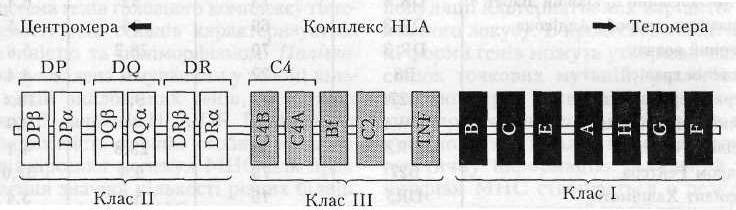 Система НLА займає велику ділянку (4x106 пар основ) 6-ї хромосоми, яка, як і комплекс Н-2 мишей, складається з різних локусів. До її складу входить три локуси генів МНС класу І: НLА-А, НLА-В, НLА-С, три локуси генів МНС класу II – НLА-DR, НLА-DQ, НLА-DP, а також розміщений між генами МНС І і МНС II комплекс генів МНС класу III. У 2001 р. було повністю завершено виконання глобального наукового проекту «Геном людини», в результаті чого з’явилась можливість точно встановити положення всіх генів НLА у хромосомі.
У людській популяції кожний локус генів МНС представлений великою кількістю алелів. Продукти генів МНС поділяють на три класи. Власне функцію презентації антигенів виконують молекули МНС класів І і II (МНС І та МНС II). Крім того, саме ці молекули беруть участь в індукції реакцій відторгнення трансплантатів. Гени НLА класу І кодують три типи антигенів гістосумісності: НLА-А, НLА-В, НLА-С. У кожному локусі знаходяться лише гени α-ланцюгів молекул МНС. Як і у мишей, (β2-мікроґлобулін людини кодується за межами комплексу МНС — хромосомою 15). На відміну від генів МНС класу І миші, гени локусів А, В і С людини розміщені один біля одного в послідовності В-С-А.
Таблиця. Природні маркери імунного статусу
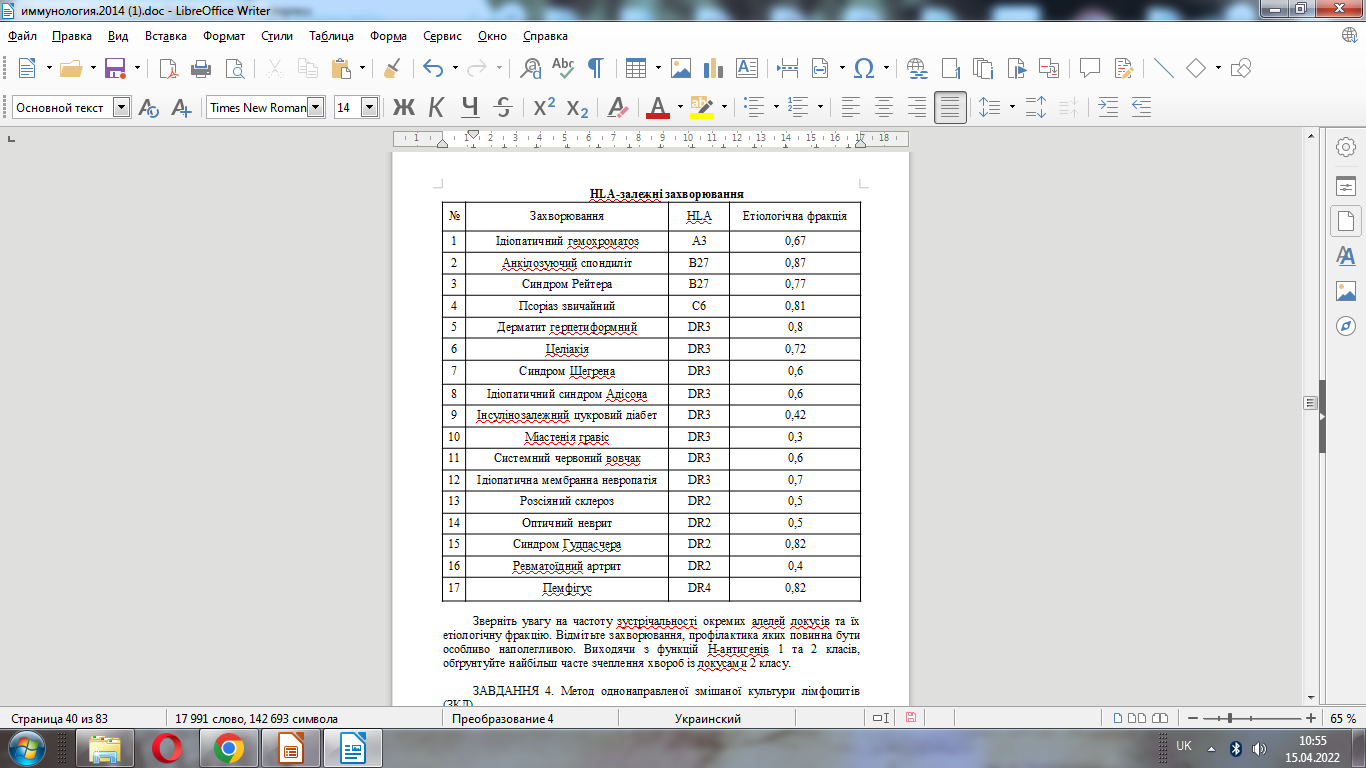 Поліморфізм та унікальність генів імунної відповіді у людини мають глибокий біологічний сенс і спрямовані на збереження виду. 
Якби реакції на мікробні і вірусні антигени були однотипні, то резистентність була б обмежена певним спектром мікроорганізмів: відсутність резистентності до інших (або різновидів мікробів, які знов виникають) означало б загибель виду. 
Однак, крім генів HLA, імунна відповідь може визначатись варіаціями інших білкових структур мембран імунокомпетентних клітин. До них відносяться мембранні епітопи.
R. Оkіbо та співавт. (1985), досліджуючи кров приблизно 2000 донорів, у 4 випадках знайшли лімфоцити, що характеризувались повною відсутністю CD4-епітопів на мембранах. Автори це розглядали як прояв спадкового поліморфізму. 
Встановлено, що в осіб із дефіцитом CD4+ клітин не продукується інтерлейкін-2, у зв'язку з чим у них ослаблені реакції імунної системи на окремі антигени. Зміни нормального співвідношення лімфоцитів – переважання хелперів індукторів CD4+ та дефіцит супресорів CD8+ – часто зустрічаються при нормальній кількості циркулюючих лімфоїдних клітин, що дозволяє говорити про існування особливих форм «функціонального лімфатизму».
Нормальні варіації структурних та функціональних характеристик зазвичай компенсовані у здорових дітей, але іноді досягають значень, що ставлять організм на межу патології, коли розвиваються так звані межеві/прикордонні («пограничные») стани.
Захисні реакції організму можуть стати реакціями, що пошкоджують власні тканини, якщо агресія надто велика або захист не забезпечений всіма ланками фагоцитозу та системи імунітету через вроджений або набутий імунодефіцит, або у зв'язку зі спадковою схильністю організму до особливого типу реагування. 
Коли інтенсивність захисних реакцій перевищує певний рівень і настає пошкодження власних тканин, такі реакції ушкодження прийнято називати імунопатологічними, а широкому значенні — алергічними. Ці реакції не слід розглядати як надмірні або посилені (гіперергічні), бо вони, як правило, включають як сильні, так і слабкі компоненти, і з цього погляду, швидше за все, повинні вважатися «розщепленими» реакціями імунної (і фагоцитарної) систем. 
Cl. Pirquet (1907), який ввів у медицину термін «алергія» (інша дія), вкладав у нього як надмірні, і ослаблені, але незвичайні реакції імунної системи. Надалі закріпилося розуміння під алергічними реакціями проявів гіперергії, тоді як імунна анергія пов'язувалася виключно з септичними та гранулематозними процесами чи толерантністю.
АНОМАЛIЇ КОНСТИТУЦIЇ
     
Конституцiя (constitucio - склад) - це комплекс iндивiдуальних особливостей органiзму, який вивчає його реакцiю на вплив зовнiшнього середовища.
     Патогенетичне обгрунтування конституцiї дають  новi науковi дослiдження генетики, iмунологiї, алергологiї, ендокринологiї, бiохiмiї та iнших галузей медицини. 
У свiй час М.С. Маслов писав: "Коли ми зможемо розкласти невизначене поняття  конституцiї  на окремi гени, замiнити його реальним змiстом, тодi, можливо, зникне необхiднiсть у самому словi "конституцiя".
     Вiтчизнянi педiатри розрiзняють три основнi типи аномалiї конституцiї або дiатези такi, як: 
ексудативно-катаральна аномалiя конституцiї (ЕКАК), 
лiмфатико-гiпопластична аномалiя конституцiї (ЛГАК), 
нервово-артритична аномалiя конституцiї (НААК).
Типи конституції за Гіпократом
ХОЛЕРИК
  САНГВІНІК
  ФЛЕГМАТИК
  МЕЛАНХОЛІК
Типи 
конституції 
за 
БОГОМОЛЬЦЕМ
АСТЕНІЧНИЙ
  ФІБРОЗНИЙ
  ПАСТОЗНИЙ
  ЛІПОМАТОЗНИЙ
Типи конституції за К. СІГО
Дихальний
Травний
М’язовий
Мозковий
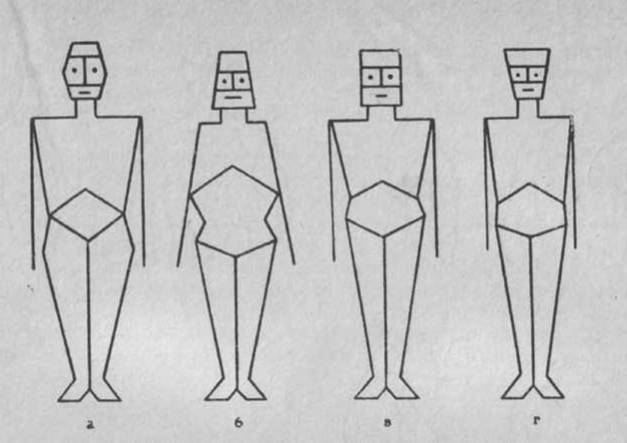 Типи конституції за КРЕЧМЕРОМ
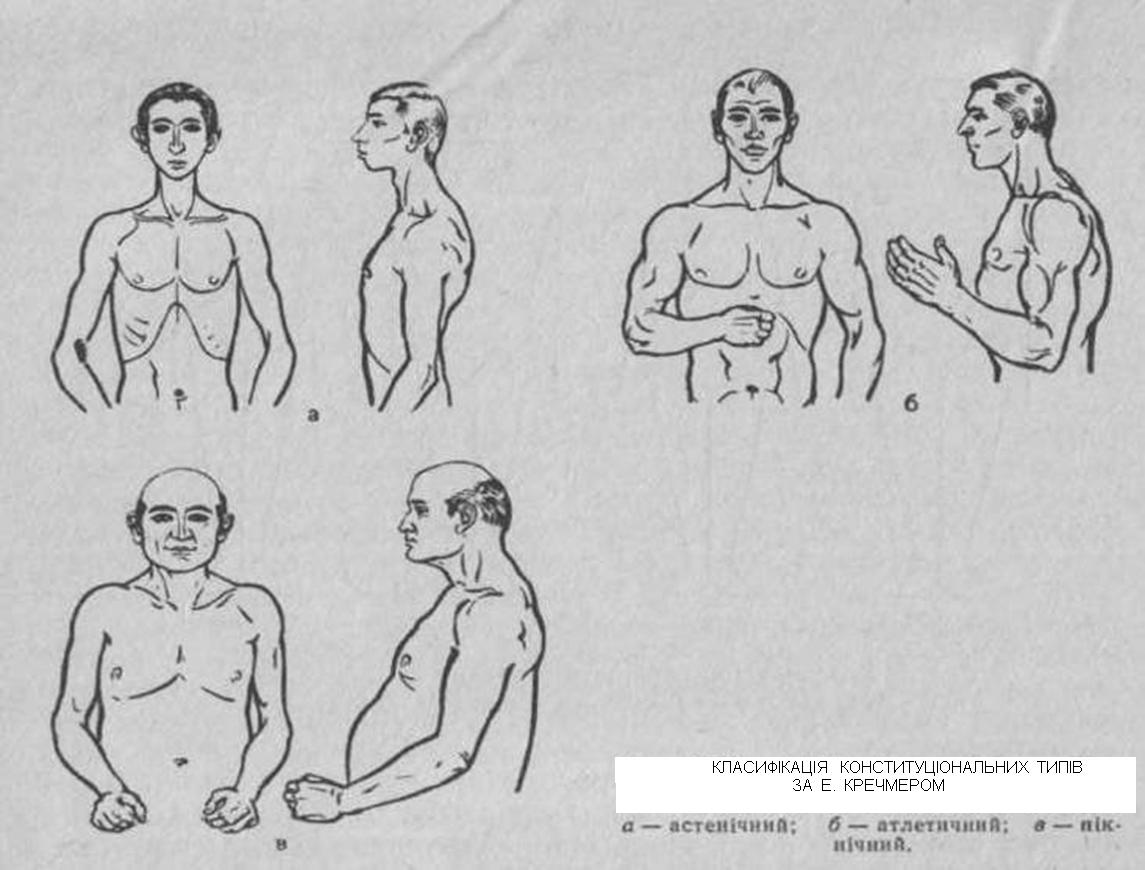 Типи конституції за ЧОРНОРУЦЬКИМ
Для визначення типу конституції визначається кут між реберними дугами

    Нормостенік (90 градусів)
    Гіперстенік (більше 90 градусів)
    Астенік (менше 90 градусів)
Типи конституції за ЧОРНОРУЦЬКИМ
Астенічний тип — високий (рідше середній) зріст, видовжена грудна клітка з гострим підгруднинним кутом, довга шия, вузькі плечі, відносно довгі кінцівки, ніжна тонка бліда шкіра, слабко розвинена підшкірна клітковина. Серце невеликих розмірів, легені видовжені, кишки короткі, тиск крові знижений; переважають процеси дисиміляції.
Гіперстенічний тип — риси в цілому прямо протилежні попередньому: зріст середній або нижчий за середній, тіло масивне, багате жировідкладення (схильність до повноти), порівняно короткі кінцівки, короткі грудна клітка й шия, великий живіт, велике серце, довгі кишки, схильність до підвищеного тиску; переважають процеси асиміляції.
Типи конституції за ЧОРНОРУЦЬКИМ
Нормостенічному типу властива пропорційна гармонійна будова тіла, добре розвинуті у більшості випадків кісткова і м'язова тканини. Вважається, що нормостенічний тип займає середнє положення між астенічним і гіперстенічним типами.
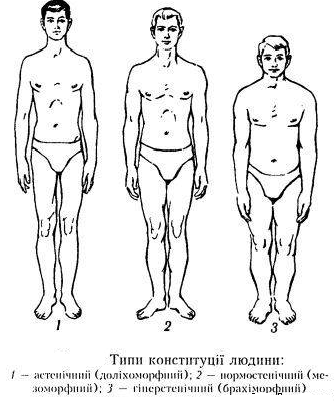 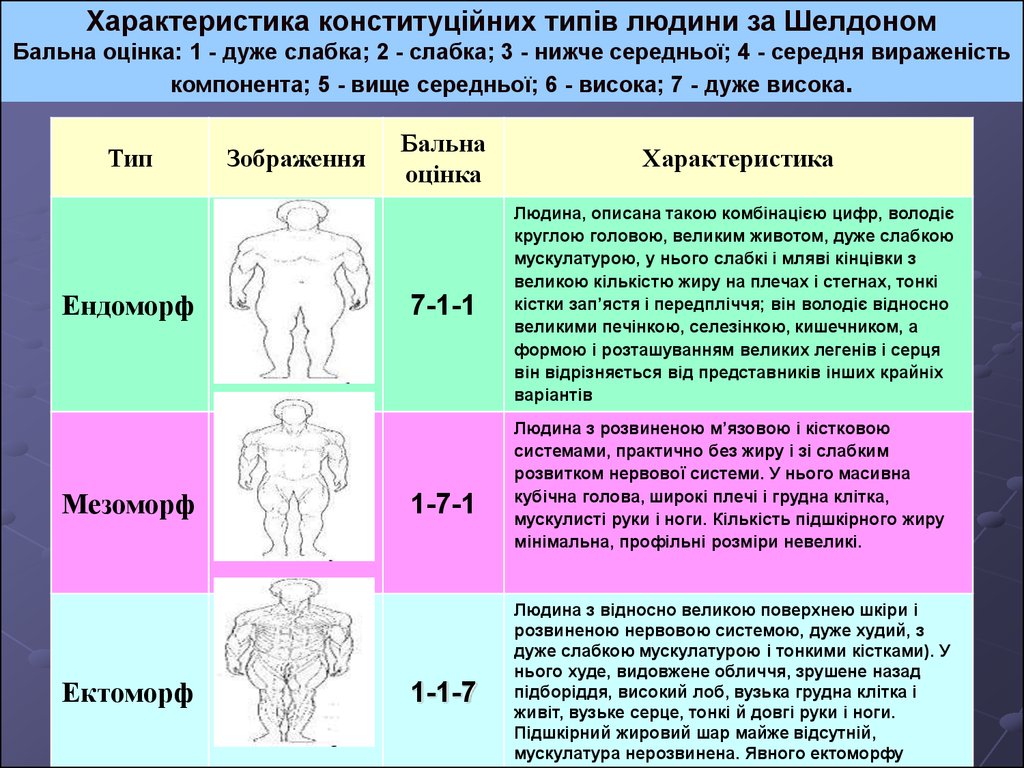 3. Імунопатологічні реакції
У 1968 р. G. н. Gell і RR Coombs запропонували класифікацію різних типів імунопатологічних реакцій як спрощеної схеми, щоб встановити провідні механізми пошкодження тканин при імунних процесах. 
Відповідно до цієї класифікації імунопатологічні реакції поділяються на 4 основні типи, які відповідно до прийнятих в імунології понять можуть бути визначені наступним чином:

 І тип – реакції ГНТ (атопія, анафілаксія);
 ІІ тип - комплементзалежні цитотоксичні реакції;
 ІІІ тип – імунокомплексні реакції типу феномену Артюса;
 ІV тип – реакції ГЗТ.
При І типі імунопатологічних реакцій (атопія, анафілактичні реакції) антиген (алерген) реагує з опасистими (“тучними”) клітинами та базофілами, які несуть на своїй поверхні антитіла, що відносяться до імуноглобулінів класу Е або IgG4 (реагіни). 
Це особливий тип реакції: вона протікає без залучення системи комплементу. 
Клітини-мішені вивільняють гістамін, лейкотрієни та інші біологічно активні сполуки, що діють на капілярну стінку та викликають спазм гладкої мускулатури. 
В результаті розвиваються місцевий набряк, бронхоспазм, свербіж шкіри. 
Нерідко знижується артеріальний тиск (при бронхіальній астмі, алергічному риніті, анафілактичному шоці).
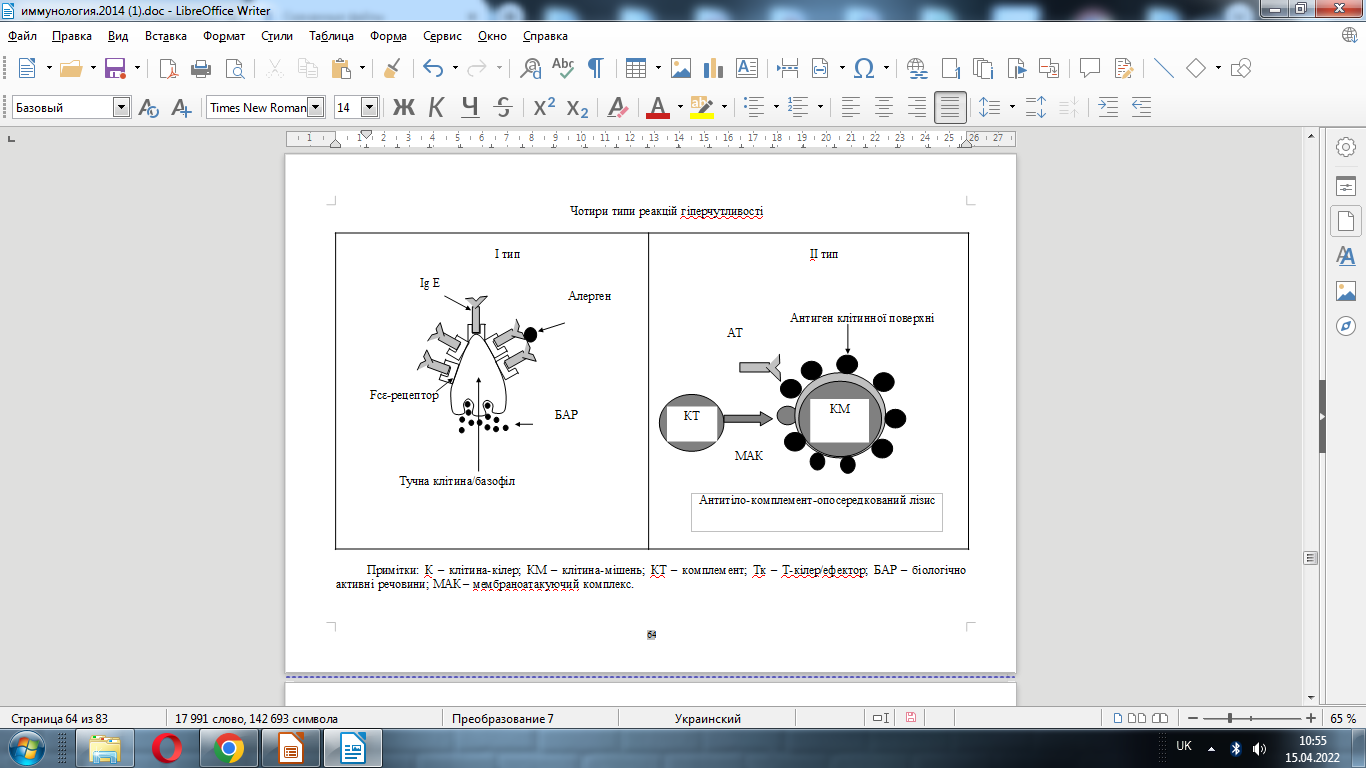 Примітки: БАР – біологічно активні речовини.
Другий тип імунопатологічних (цитотоксичних) реакцій включає всі патологічні процеси, пов'язані з ураженням клітини-мішені продуктами реакції антиген-антитіло. 
При цьому антигенами можуть служити компоненти цитомембрани або речовини, фіксовані на її поверхні (бактеріальні токсини, лікарські препарати). 
На відміну від першого типу реакцій у реалізації імунної реакції на клітини бере участь комплемент, хоча такі реакції можуть бути опосередковані цитотоксичним ефектом лімфоцитів. 
Ще однією особливістю цього реакцій є локалізація патологічного процесу в певному органі-мішені, в якому розвивається запалення на імунній основі. 
Основними патологічними процесами, що розвиваються внаслідок даної реакції, є цитоліз, вихід лізосомальних ферментів (протеаз, фосфоліпаз, гідролаз та ін.) за межі клітини, а також вивільнення різних медіаторів запалення — фактора активації тромбоцитів, кінінів, лейкотрієнів, простагландинів та ін.
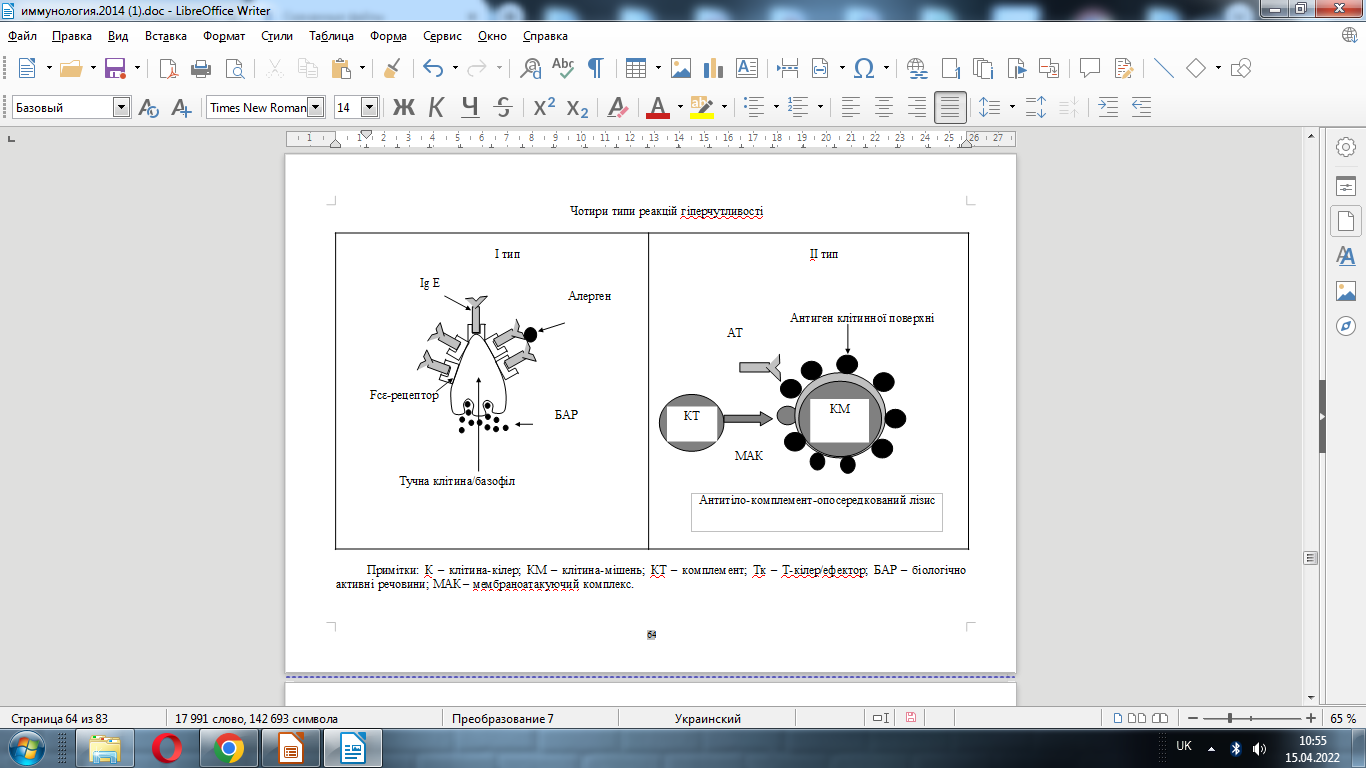 Примітки: К – клітина-кілер; КМ – клітина-мішень; КТ – комплемент; Тк – Т-кілер/ефектор; МАК – мембраноатакуючий комплекс.
II тип імунопатологічних реакцій характеризується тим, що реакція антиген-антитіло відбувається на мембрані клітини або інших мембранних структурах організму. Реакції відрізняються органним тропізмом, і ушкодження тканин переважно визначаються лізосомальними (або цитоплазматичними) ферментами, клітинними медіаторами запалення, можливо, місцевими тканинними гормонами (простагландинами, фактором активації тромбоцитів та ін.). В імунний процес, крім комплементу, залучаються лімфоцити кілери, цитотоксичні лімфоцити, фагоцити. Антигенними властивостями можуть володіти власні базальні мембрани організму, і тоді йдеться про аутоімунні захворювання. Організм може утворювати антитіла до численних екзогенних антигенів, які фіксуються клітинною мембраною (наприклад, мікробні ліпополісахариди). З мембранами клітин зв'язуються лікарські та інші речовини, ксенобіотики, що викликає утворення антитіл проти утвореного комплексу.
Спектр аутоімунних захворювань, що зустрічаються в дитячому віці, включає міастенію, ювенільний цукровий діабет, синдром Гудпасчера, аутоімунну гемолітичну анемію, тромбоцитопенічну пурпуру, активний хронічний гепатит, виразковий коліт, синдром Сьєгрена, аутоіммунні тиреоїдити, а також системний червоний вовчак, дерматоміозит, ревматоїдний артрит, склеродермію. Встановлено сімейну схильність до аутоімунних захворювань, що дозволяє говорити про існування аутоімунного (аутоалергічного) діатезу.
Третій тип імунопатологічних реакцій (реакція типу феномену Артюса) обумовлений пошкодженнями тканин циркулюючими у крові антитілами до антигенів, які утворюють комплекси в судинному руслі і тільки після цього фіксуються на мембранах. У цьому полягає відмінність даного типу від попереднього, при якому антигени спочатку фіксуються клітинами, і лише після цього здійснюється імунна реакція. При третьому типі реакцій комплекси антиген-антитіло, що зв'язалися тканинами, активують систему комплементу, окремі компоненти якого (С3а, С5а, С5, С6, С7) мають хемотактичну дію по відношенню до фагоцитів і викликають гостру реакцію. У процесі фагоцитозу поглинаються як імунні комплекси, і власна речовина клітинних мембран, у яких локалізуються продукти реакції антиген-антитіло. Внаслідок цього процесу за межі клітини виходять лізосомальні ферменти та медіатори запалення. У зв'язку з утворенням імунних комплексів у просвіті судин, природно, основною мішенню у цьому типі реакції є ендотелій капілярів. Важливий компонент процесу — внутрішньосудинне згортання.
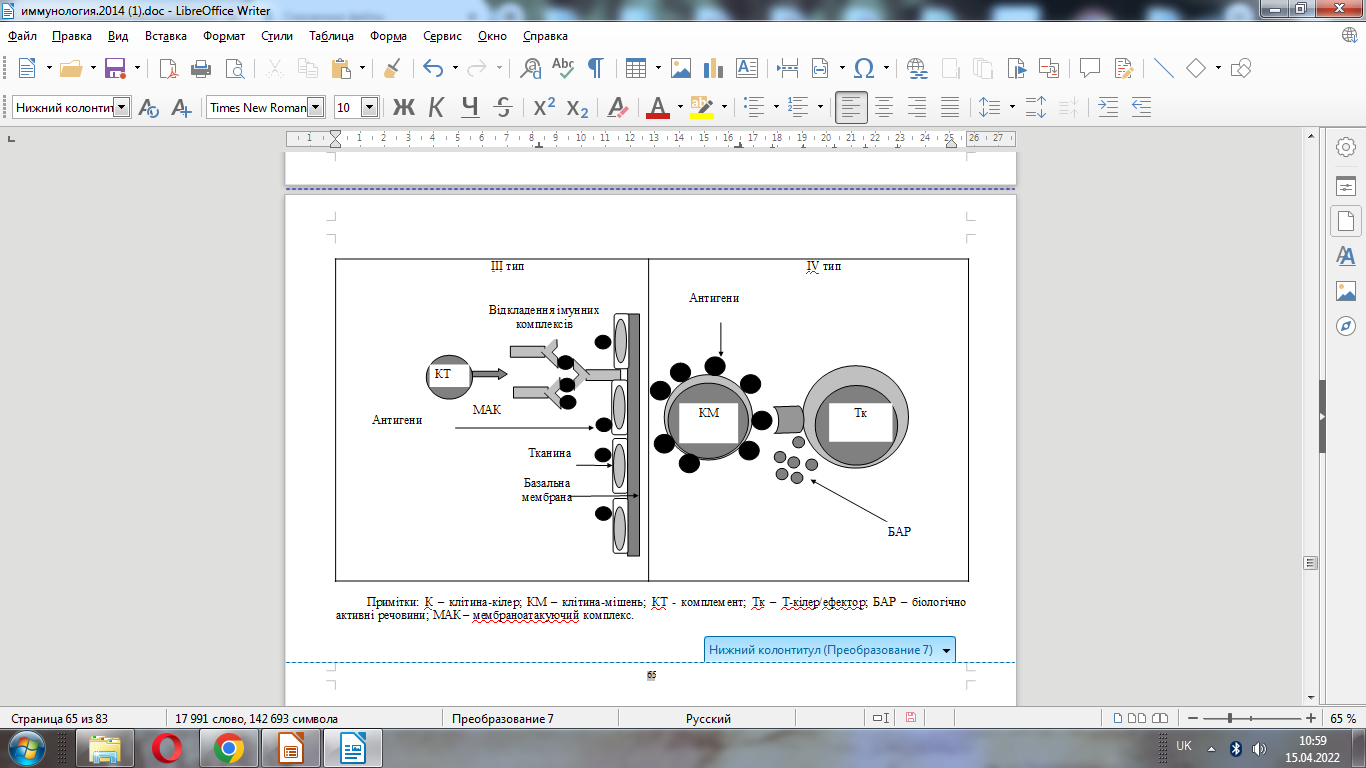 Примітки: К – клітина-кілер; КМ – клітина-мішень; КТ - комплемент; Тк – Т-кілер/ефектор; БАР – біологічно активні речовини; МАК – мембраноатакуючий комплекс.
Першим варіантом третього типу імунопатологічних реакцій є класичний феномен Артюса, при якому імунні комплекси після місцевого повторного введення антигену фіксуються в капілярах шкіри, розвивається запалення, чому сприяють утворення тромбів, геморагії, вогнища некрозу.

Другий варіант зазначеного типу реакцій спостерігається при надходженні великих кількостей антигену в загальний кровообіг сенсибілізованого організму, феномен Артюса відтворюється в експерименті. При цьому утворюються циркулюючі імунні комплекси в капілярах нирок, міокарда, суглобових оболонок. Локалізація ураження може визначатися наявністю факторів спадкової (полігенної) схильності або наявністю попереднього запального процесу.
Третій варіант зазначеного типу реакцій характеризується тим, що антиген надходить у надлишку через природні шляхи — легені (з розвитком алергічного альвеоліту) або кишківник, або виводиться нирками (гломерулонефрит). Спостерігається при багатьох захворюваннях — дифузному геморагічному васкуліті, запальних захворюваннях легень, міокарда, суглобів. Усі вони обумовлені відкладенням циркулюючих імунних комплексів у тканинах. Антигенними властивостями можуть володіти не тільки екзогенні організми та сполуки, але й власні, наприклад, змінені нуклеїнові кислоти при алергічному гломерулонефриті. Інфекційні агенти, у тому числі і непатогенні, що надходять до організму, зумовлюють розвиток третього типу реакцій (нефротичний синдром, сироватковий гепатит, захворювання легень, спричинені синцитіальним вірусом та ін.). Цей механізм дозволяє пояснити розвиток синдрому Уотерхауса-Фрідеріксена (менінгококцемія з ураженням адреналової системи), при якому імунні комплекси фіксуються в капілярах наднирників та викликають їх некроз.
Циркулюючі імунні комплекси можуть бути виявлені у крові у 5% клінічно здорових дітей, але в низькому титрі. У лабораторії, під керівництвом проф. Д. В. Стефані, показано, що одним із суттєвих факторів, що визначають циркуляцію імунних комплексів, є недостатність системи фагоцитозу.
Четвертий тип імунопатологічної реакції — реакції гіперчутливості зповільненого типу (ГЗТ). При цьому йдеться виключно про реакції клітинного типу, оскільки імуноглобуліни (антитіла) не залучаються до процесів.
Антиген — вільний або фіксований на клітині, екзогенний чи аутоантиген — взаємодіє зі специфічними рецепторами Т-лімфоцитів. В результаті настають активація і мітоз, при цьому клітини, що розмножуються, володіють цитотоксичними властивостями по відношенню до клітин, що несуть антиген. У цьому типі реакції особливу патогенетичну роль відіграють лімфокіни та цитокіни.
Прикладами IV типу реакцій є відповідь організму на туберкулін, контактний дерматит, реакції відторгнення трансплантату і, мабуть, цей тип часто зустрічається при бактеріальних або вірусних захворюваннях різних органів за участю сенсибілізованих Т-лімфоцитів. Існують такі реакції ГЗТ, при яких цитотоксичний ефект лімфоцитів поєднується з активацією гуморального імунітету, при цьому антитіла по відношенню до фіксованого антигену лімфоцитами здатні пригнічувати атаку сенсибілізованих лімфоцитів-кілерів. Однак ця кооперація поки що не вивчена, хоча і становить особливий клінічний інтерес.
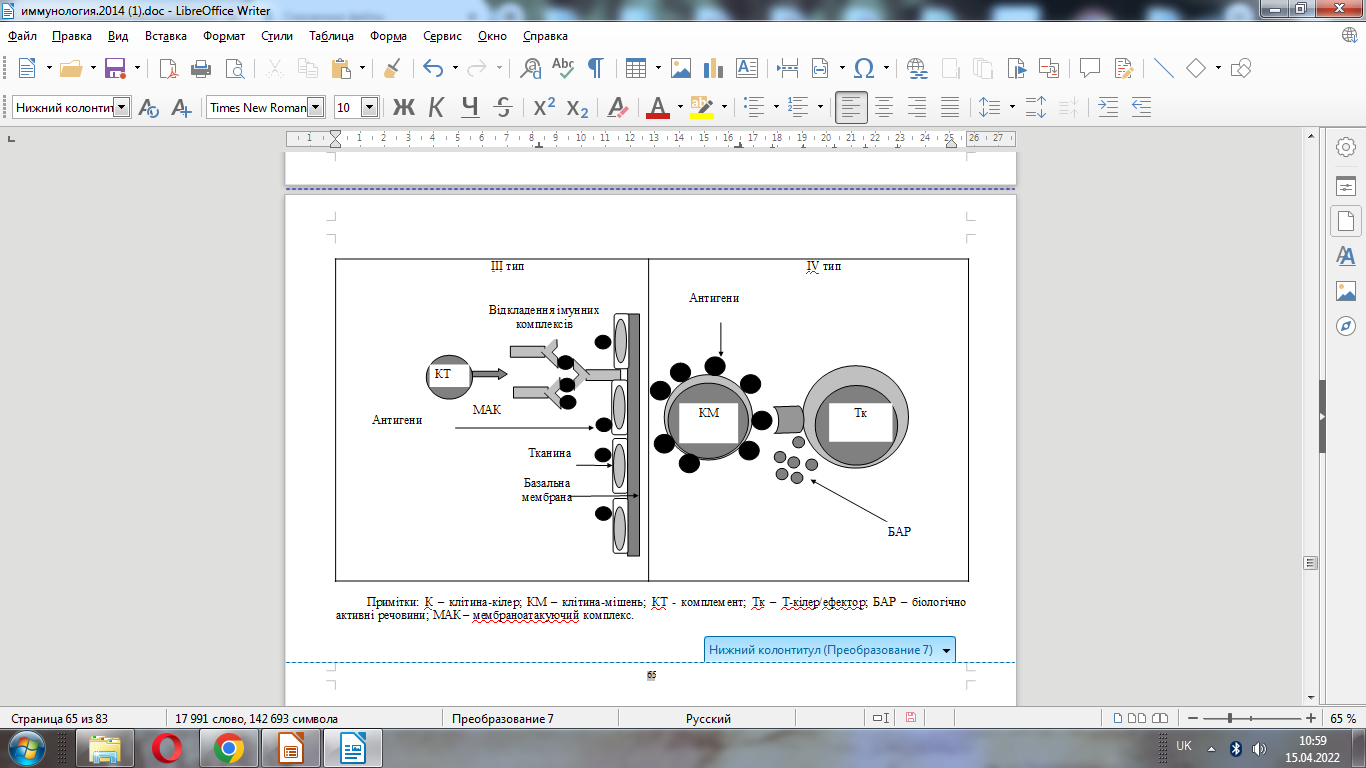 Примітки: К – клітина-кілер; КМ – клітина-мішень; КТ - комплемент; Тк – Т-кілер/ефектор; БАР – біологічно активні речовини; МАК – мембраноатакуючий комплекс.
4. Імунодіатези
Атопічний діатез — генетично детермінована схильність організму до розвитку бронхіальної астми, респіраторних алергозів, дитячої екземи та нейродермітів, аденоїдів, рідше — атопічної катаракти та артритів. Термін атопічний діатез слід вважати більш сучасним, ніж "ексудативно-катаральний діатез", запропонований А. Pfaundler, а пізніше А. Czermy ще в XIX столітті задовго до відкриття алергії [Pirquet Сl., 1906]. По суті, всі ІДС повинні розглядатися як алергічний діатез, в якому атопія представляє лише окрему, хоча і дуже поширену форму схильності. Поняття «атопія» було запроваджено у 20-х роках. 
Атопія (грец. "без місця") — дивні, незрозумілі хвороби, для яких не знайшлося місця в класифікації патології людини, яка діяла на той час. З атопією пов'язувалися незвичайні реакції організму на побутові агенти, що не діяли на більшість людей (пилок рослин, домашній пил, шерсть тварин). В даний час чітко встановлено, що ці реакції засновані на особливій спадковій схильності, хоча і не знаходяться в жорсткій залежності від спадкування антигенів тканинної сумісності HLA (хоча окремі приклади такого зв'язку в літературі наводилися).
Сімейна обтяженість по атопічних захворювань встановлюється у 50-86% дітей, які страждають на бронхіальну астму (при 5-10% у контролі) [Адо А. Д., 1989]. Атопія характеризується дуже високим коефіцієнтом успадкованості (72-78%), що зближує її з моногенно успадкованими хворобами: емпіричний ризик розвитку захворювання у дитини, яка народжується в сім'ї слідом за хворим, становить 14%, при захворюванні, що є в одного з батьків, — 31% , а при захворюванні обох батьків — 70% [Мізерницька О. Н. та ін., 1986].
В даний час встановлено, що синтез та метаболізм IgE знаходиться під контролем регуляторного поліморфного гена (хромосома 13). Два алелі цього гена позначаються R та r. Гомозиготи за алелю rr характеризуються постійно високим рівнем IgE у плазмі крові гетерозиготи Rr, хоча й мають нормальні значення IgE крові, але відрізняються схильністю до реакцій гіперчутливості по відношенню до деяких алергенів [Barecki J. В. et al., 1985]. Гомозиготи RR не схильні до атопічних хвороб. 
Здатність до продукції підвищеного рівня IgE у крові успадковується як аутосомно-домінантна ознака, проте клінічні прояви атопії визначаються взаємодією організму з факторами зовнішнього середовища. Іншими словами, атопія — це полігенно успадковане захворювання, в розвитку якого регуляторний ген плазматичного рівня IgE відіграє роль головного гена — відповідно до концепції N. Е. Моrtоn (1974) про ефект головного гена.
Встановлена локалізація гена атопії (алергічної астми та риніту) на 11-й хромосомі [Cookson W.О. et al., 1989]. 
Однак ідентифікація даного гена не дозволяє розглядати атопію як моногенну патологію, а швидше дає можливість поєднати в полігенній концепції вплив гена-регулятора синтезу IgE і гена атопії. 
В даний час досить чітко визначено маркери атопії (атопічного діатезу), які можуть бути зареєстровані задовго до розвитку атопічної астми, респіраторних алергозів, атопічних уражень шкіри, суглобів та, можливо, ЦНС.
Об'єктивні маркери атопії: 
підвищений рівень IgE у крові, 
дефіцит Т-супресорів, 
недостатність місцевого імунітету кишечника та органів дихання [Адо А. Д., 1990]. 
Відповідно до А. Szentivanyi (1968), конституційну основу атопії становить недостатність опасистих клітин, еозинофілів, лімфоцитів, що пов'язано зі специфічністю структур ліпідних компонентів мембран при атопії (накопичення арахідонової кислоти – за Ю.Є. Вельтищевою, О.Б. Святкиною). 
Згідно з даними W.О. Cookson та співавт. (1989), маркери атопічної схильності можуть бути в 30% дітей.
Аутоімунний (аутоалергічний діатез)
За даними W.В. Bias та співавт. (1986), вроджена схильність до аутоімунних захворювань простежується у 10% населення США з пенетрантністю головного гена, що спостерігається у 92% жінок та 49% чоловіків. Дуже висока проявність аутоімунного діатезу у жінок свідчить про вплив додаткових генетичних або середовищних факторів — антигенів тканинної сумісності, статевих гормонів, вірусних інфекцій (вірус Епштейна-Барр, цитомегаловірус).
Одним із доказів ролі генетичних факторів у розвитку схильності до аутоімунних захворювань служить існування лінії новозеландських мишей, у яких особливо легко відтворюються аутоімунні процеси, з появою антиядерних (анти-ДНК) антитіл, розвитком гемолітичної анемії, гломерулонефриту. 
Маркерами аутоалергічного діатезу (схильності) можуть бути ознаки поліклональної активації В-лімфоцитів з підвищенням вмісту гамма-глобулінів у крові або з дисгаммаглобулінемією.
Важливою ознакою аутоалергічного діатезу є розбалансування регуляторних субпопуляцій Т-лімфоцитів: 
переважання функцій Т-хелперів та недостатність Т-супресорів. Найпростішим відображенням такого дисбалансу є підвищена реакція спонтанної бластної трансформації лімфоцитів або активація її тканинними антигенами.
В даний час є підстави припускати істотну роль спадкових варіацій або мутацій генного локусу HLA III класу як факторів схильності до аутоімунних процесів. 
Цей локус включає гени компонентів класичного (С2, С4) та альтернативного шляху активації комплементу (пропердин, фактор В). 
Гіпокомлементемія (особливо дефіцит компонента СЗ) — обов'язкова ознака хвороб аутоімунної природи, проте поки що не ясно, чи можна віднести її до маркерів схильності, чи це результат поглинання комплементу за активного запального процесу.

Розглядається також сприятлива роль вірусних інфекцій (головним чином ДНК-вірусів), що змінюють експресію рецепторів до інтерлейкінів на клітинах-мішенях.
Ексудативно-катаральна аномалiя конституцiї
Ексудативно-катаральна аномалiя конституцiї - це стан нестiйкої рiвноваги органiзму з навколишнiм середовищем, що характеризується переважанням процесiв збудження над гальмуванням, схильнiстю до сенсибiлiзацiї та алергiчних реакцiй з пошкодженням шкiри, слизових оболонок i внутрiшнiх органiв, лабiльнiстю водно-електролiтного обмiну, поверхневим розташуванням i добре розвиненим судинним руслом.
    Ексудативно-катаральна аномалiя конституцiї (ЕКАК) досить поширена й охоплює дiтей перших трьох рокiв життя. Максимум проявiв спостерiгається у малюкiв першого року життя (близько 50%), а далi частота зменшується. Упродовж останнього десятилiття помiтне зростання частоти ЕКАК, що зумовлено несприятливим в етiологiчному планi навколишнiм оточуючим середовищем.
     Сучаснi досягнення клiнiчної медицини дають змогу видiлити три групи факторiв, що зумовлюють виникнення ЕКАК: спадковi, перинатальнi, постнатальнi. 
До перинатальних  вiдносять рiзноманiтнi  впливи навколишнього середовища на вагiтну жiнку. Насамперед це стосується шкiдливих звичок майбутньої матерi та умов працi, побуту (дiя хiмiчних, бiологiчних, радiоактивних та iнших середникiв). Неабияке значення має характер харчування вагiтної, рацiон повинен бути повноцiнним, достатнiм за калоражем, але максимально обмежують вживання продуктiв, що мiстять харчовi алергени.
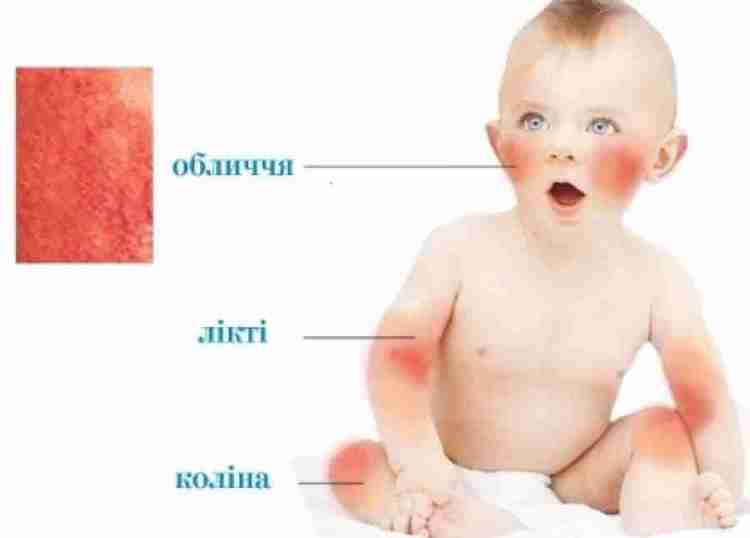 Ексудативно-катаральний діатез
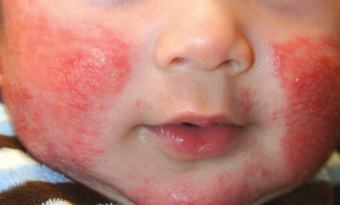 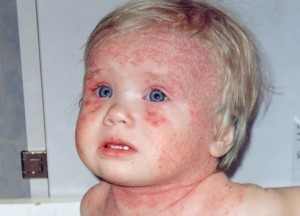 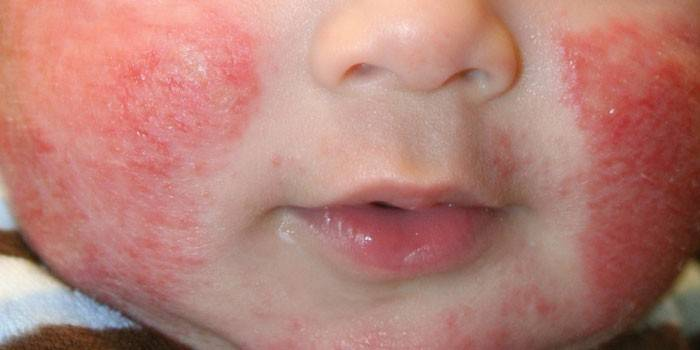 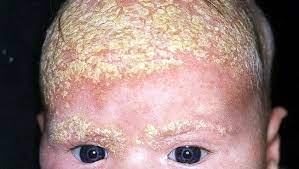 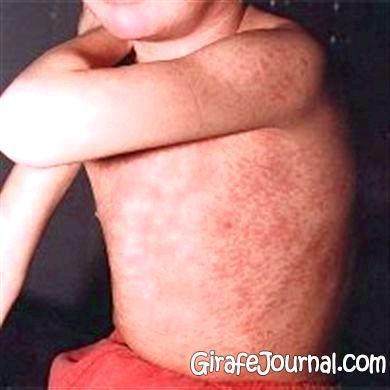 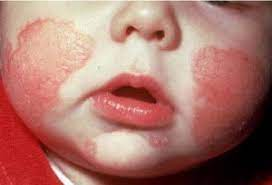 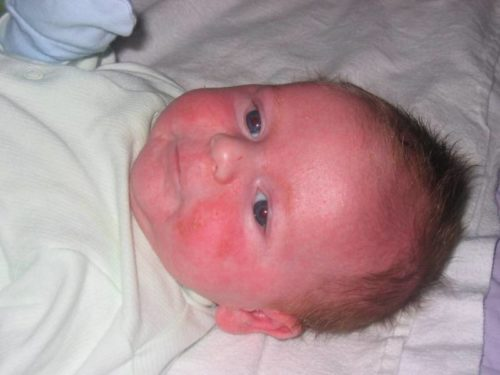 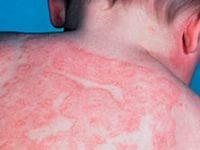 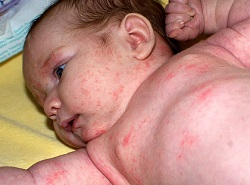 Сенсибiлiзацiя дитини може бути зумовлена станом здоров'я матерi. Частi респiраторно-вiруснi iнфекцiї, хронiчнi вогнища iнфекцiї, загострення хронiчної соматичної патологiї, токсикози вагiтностi призводять до  зменшення функцiонального плацентарного бар'єру. Пiдвищена проникнiсть плаценти вiдiграє основну роль у сенсибiлiзацiї плода. Приймання пiд час вагiтностi рiзноманiтних медикаментiв теж сенсибiлiзує органiзм майбутньої дитини. Найбiльш iнтенсивна сенсибiлiзацiя плода вiдбувається в останнi мiсяцi вагiтностi.
     З моменту народження дитину оточують рiзноманiтнi середники, якi за несприятливих обставин можуть стати алергеном. У раннiй неонатальний i грудний перiод основним шляхом сенсибiлiзацiї є алiментарний. Останнє зумовлено анатомо-фiзiологiчними особливостями травного каналу в цьому вiцi, такими, як: велика площа всмоктування, знижена кислотоутворююча здатнiсть шлунка, недостатня ферментативна активнiсть кишечника (незавершений  гiдролiз їжi - накопичення речовин алергенiв), мала кiлькiсть секреторного Ig A, багате кровопостачання слизової,  добра її проникнiсть, котра  в деяких патологiчних умовах  пiдвищується i тим самим  сприяє швидкому потраплянню речовин алергiзуючої дiї в кров. Потужним стимулом до появи ЕКАК є раннє штучне вигодовування  немовляти. При цьому має  значення не лише грубодисперсний бiлок  коров'ячого молока, що є алергеном,  але й вiдсутнiсть секреторного Ig A,  який надходить з грудним молоком, функцiональна неповноцiннiсть травної системи, кишковий дисбактерiоз. За штучного вигодовування  ЕКАК виникає у 5-7 разiв частiше, анiж за природнього. Вживання мамою, яка годує груддю, харчових алергенiв або нерацiональне введення їх дитинi зумовлює появу  ЕКАК. Сенсибiлiзацiя дитини визначає приймання мамою, яка годує малюка, або немовлятком медикаментiв, речовин хiмiчного походження, вакцин. Несприятливо дiють на стан iмунологiчної рiвноваги новонароджених гiпоксiя плода,  пологовi травми нервової системи,  внутрiшньоутробне iнфiкування i т. iн.
     Важливим стимулом до виникнення дiатезу є обтяжена спадковiсть. Так, М.С. Маслов вказував, що ЕКАК не хвороба, а лише спадкова схильнiсть до неї. У 43,7% батькiв дiтей, якi страждають вiд дiатезу, в дитинствi були його прояви. Генетична обумовленiсть ЕКАК очевидна,  проте тип успадкування рецесивний.
Патогенез. Розвиток та досягнення сучасної  iмунологiї дають пiдстави видiлити двi форми ЕКАК: iмунну та неiмунну.
    
 Справжня iмунна форма зустрiчається рiдко (10-15 % випадкiв) i зумовлена  генетично детермiнованою гiперпродукцiєю Ig E, фiксується навiть  при вiдсутностi клiнiчних проявiв у пробанда та членiв його сiм'ї. Така форма реалiзується  клiнiчно при недосконалостi тканинних бар`єрiв та контактi з алергеном.

  Транзиторний варiант iмунної ЕКАК теж характеризується гiперпродукцiєю  Ig E (вторинною), яка викликана масивною антигенемiєю. Крiм цього, достовiрно знижуються показники клiтинної ланки iмунiтету та iмуноглобулiнiв G i А. Найбiльш частою причиною антигенемiї є антигени коров'ячого молока. Вона зумовлена недостатнiм гiдролiзом лактальбумiну, пiдвищеною проникнiстю слизової травного каналу для бiлка, дефiцитом секреторного Ig А у грудних дiтей та недосконалiстю iмунологiчного захисту кишечника.  
Наявна антигенемiя провокує ще не досконалий захист дитячого органiзму: подразнює незрiлi iмунокомпетентнi  клiтини  (гiперпродукцiя О-клiтин, дисбаланс спiввiдношення  хелпери/супресори), що спричиняє вироблення великої кiлькостi Ig E. 
Слiд зауважити, що не завжди антигенемiя зумовлює манiфестацiю клiнiчних проявiв. Це залежить вiд стану природних бар'єрiв та мiсцевого iмунiтету.
     Провокують появу ЕКАК такi антигени: медикаменти, харчовi продукти, вакцини, хiмiчнi речовини, бiофактори.
У дiтей iз ЕКАК спостерiгається гiдролабiльнiсть, що спричиняє затримку в органiзмi води, а тому клiнiчно вони пастознi, мають надлишкову масу i при патологiї швидко зневоднюються з великою втратою маси тiла. Поряд iз цим, iснують  iншi особливостi обмiну речовин: метаболiчний ацидоз, активацiя вiльнорадикального перекисного окиснення лiпiдiв, тенденцiя до гiпопротеїнемiї, гiперглiкемiї, гiперлiпiдемiї через порушення функцiї печiнки, схильнiсть до гiповiтамiнозу (В6, А, Д, Е, С, В1),  залiзодефiцитних анемiй, дефiциту мiкроелементiв (цинку, мiдi, селену).
     У ланцюзi патогенетичних механiзмiв дiатезу важливе значення мають стан реактивностi центральної (гiпоксiя) та вегетативної (пiдвищення  парасимпатичної активностi) систем, ендокриннi порушення (дискортицизм), функцiональна незрiлiсть печiнки (недостатньо диференцiйована  паренхiма i низька ферментативна здатнiсть), якi в цiлому обумовлюють глибину клiнiчних проявiв.
     Клiнiчна симптоматика, її вираження залежать вiд часу виникнення та характеру i сили причинного алергену. Загальними ознаками є: надмiрна  або нормальна маса тiла в бiльшостi дiтей, яка в патологiчних умовах  може легко зменшуватись; пiдшкiрно-жирова клiтковина розвинута надмiрно, вона пухка, гiдрофiльна,  тургор тканин  та еластичнiсть шкiри зниженi, шкiра блiдо-рожева, на щоках завжди рум'янець. У перiод ремiсiї ЕКАК дiти життєрадiснi, добре iнтелектуально розвиненi, за типом наближаються до сангвiнiкiв. Проте при загостреннi ЕКАК  у них помiтно переважають процеси збудження над гальмуванням у центральнiй нервовiй системi, про що свiдчать перш за все неспокiй, сверблячка, дратiвливiсть.
     Першi ознаки ЕКАК можна з'ясувати вже з перших днiв життя дитини, але максимум проявiв припадає на  вiк 3-5 мiсяцiв, що збiгається iз введенням у рацiон фiзiологiчних добавок чи пiдгодовувань. Першими провiсниками ЕКАК є: молочний струп,  еритема шкiри, попрiлiсть, гнейс.
Молочний струп - гiперемований iнфiльтрат шкiри щiк, вiдмежований вiд  здорової шкiри, який супроводжується сильною сверблячкою. Тому виникають розчухи, далi ексудат, який засихає, утворюючи кiрочки i струп.
     Еритема шкiри - почервонiння шкiри в дiлянцi природних складок на кiнцiвках та тулубi.
     Попрiлiсть - мокнуче подразнення в шкiрних складках (на шиї, за вухами, в пахових складках, дiлянцi промежини, аксилярних дiлянках, лiктьових, колiнних згинах i т. iн.) при доброму гiгiєнiчному доглядi.
     Гнейс - поява  жирних лусочок (iнколи з мокнучою пiд ними поверхнею) на головi навколо великого тiм'ячка, на чолi, надбрiвних дугах.
     У подальшому, з ростом дитини, з'являються строфулюс, дрiбнопапульознi, а далi полiморфнi висипання, розчухи, себорейна, справжня та мiкробна екземи, нейродермiт, що трактується сьогоднi як атопiчний дерматит.
     Строфулюс - мiхурцi, наповненi прозорою рiдиною, або щiльнi  на дотик папульознi висипання розмiром 2-3 мм, оточенi гiперемованим вiнчиком. Згаданi змiни локалiзуються на шкiрi тулуба i кiнцiвок, супроводжуються вираженою сверблячкою, яка особливо турбує дiтей у вечiрнiй та нiчний час. Масивнi розчухи при зниженiй бар'єрнiй функцiї шкiри часто призводять до iнфiкування ерозивних поверхонь, стрептодермiї. Строфулюс проявляється здебiльшого у дiтей 6-8-мiсячного вiку, характеризується тривалим та рецидивним перебiгом. Iнколи доводиться проводити диференцiйну дiагностику з вiтряною вiспою.
     Свербець проявляється висипанням на розгинальних поверхнях кiнцiвок, бiльше нижнiх. Елементи висипання мають своєрiдний вигляд: пруригiнознi вузлики - папули розмiром вiд 1-3 до 5-7 мм, дуже щiльної консистенцiї на дотик, за забарвленням не вiдрiзняються вiд навколишнiх дiлянок шкiри. Стiйка сверблячка, особливо вночi, призводить до руйнування вузликiв з утворенням екскорiацiй, що вкриваються кiрочкою чорно-бурого кольору. Висипання змiнюються пiгментними плямами або маленькими бiлими рубцями.
Себорейна екзема - уражується шкiра волосистої частини голови, обличчя, а далi всього тiла. Шкiра при цьому гiперемована, незначно iнфiльтрована, вкрита лусочками сiро-бiлого кольору. Сверблячка не значна, практично не буває мокнуття.
  Справжня екзема проявляється на 3-5 мiсяцях життя. На еритематозно змiненiй шкiрi щiк виникають дрiбнi, симетричнi мiхурцi з прозорим вмiстом, що супроводжується сверблячкою. Мiхурцi в'ялi, швидко лопають, утворюючи мiкроерозивнi поверхнi. Останнi здебiльшого зливаються, надалi вкриваються жовтими кiрочками, котрi згодом вiдпадають, залишаючи яскраво-рожевого кольору шкiру.
  Мiкробна екзема представлена асиметричним висипанням, чiткими краями, полiморфними висипаннями. Шкiра при цьому слабоiнфiльтрована. У мiсцях ураження вона яскраво гiперемована, набрякла, нерiдко з мокнуттям або серозними, серозно-гнiйними чи геморагiчними кiрочками. Навколо основних вогнищ спостерiгаються розсiянi пустули. Улюбленою локалiзацiєю висипань є нижнi кiнцiвки, рiдше шкiра тулуба, голови.
  Нейродермiт характеризується тим, що уражена шкiра стає буро-рожевою (може бути цiанотичний вiдтiнок), папули зливаються мiж собою, шкiра iнфiльтрована, часто з'являються множиннi кiрочки, екскорiацiї, трiщини. Пiд час загострення шкiра яскраво гiперемована, набрякла, виникає мокнуття. Особливiстю є те, що спочатку з'являється iнтенсивна сверблячка, а потiм висипання. Типова локалiзацiя висипань - на тильнiй поверхнi кистей, лiктьових  та колiнних згинах, шиї, навколо променезап'ясткових та гомiлковоступневих суглобiв. Нейродермiт спостерiгається здебiльшого на 2-3 р. життя i в старших дiтей.
Характерною ознакою ЕКАК є ураження слизових рiзноманiтної локалiзацiї. Злущення епiтелiю обумовлює виникнення "географiчного" язика, котрий є "вiзиткою" дiатезу практично на все життя.
     Слизовi оболонки часто є центральним шоковим органом при ЕКАК, а тому клiнiчно це проявляється повторними ринiтами, кон'юнктивiтами, фарингiтами, бронхiтами. 
У патологiчний процес втягуються також слизовi травного каналу, що супроводжується закрепами чи проносами. 
Ендоскопiчне дослiдження нижнiх вiддiлiв кишечника у дiтей з ЕКАК виявляє змiни, що наближаються до таких при виразково-некротичному колiтi. 
У дiтей з даною аномалiєю конституцiї зустрiчаються рецидивнi хвороби верхнiх дихальних шляхiв, частiше бувають ГРВI, пневмонiї. 
При ЕКАК характерним є збiльшення периферичних лiмфатичних вузлiв, iнколи печiнки. 
Дiти з ЕКАК схильнi до виникнення дифузних захворювань сполучної тканини (склеродермiя, системний червоний вовчак, ревматоїдний артрит), нирок (гломерулонефрит), а також алергiчних хвороб слизових (бронхiальна астма, атопiчний ринiт) та шкiри.
Дiагностика ЕКАК включає дослiдження периферичної кровi (еозинофiлiя), бiохiмiчнi критерiї (гiпо- i диспротеїнемiя) та результати алергологiчного обстеження. Останнє включає, окрiм анамнестичного уточнення iмовiрного алергену, що є можливим лише у разi ведення мамою харчового щоденника, шкiрне тестування. Значно покращують рiвень дiагностики сучаснi iмунологiчнi дослiдження, якi виявляють зниження показникiв клiтинного iмунiтету, гiперпродукцiю О-клiтин i Ig Е, дисбаланс спiввiдношення хелпери/супресори за рахунок дефiциту супресорiв. 
Лiкування даної аномалiї конституцiї, як такої, не проводять. Першочерговим напрямком вважають дiєтичне харчування, важливiсть якого пояснюється тим, що основним шляхом сенсибiлiзацiї дитини грудного вiку є алiментарний. Головним завданням залишається забезпечення рацiонального  та збалансованого харчування вiдповiдно до вiку дитини, але необхiдно виключити  з рацiону продукти, що мiстять харчовi алергени (табл.).
Таблиця.  Типовi продукти - харчовi алергени
Добову потребу в жирах слiд задовольняти бiльшою мiрою рослинними, а не тваринними. Соки необхiдно давати у свiжоприготовленому виглядi, а не консервованi (останнi мiстять консерванти, що можуть бути алергенами). Потрiбно обмежувати вживання солi, цукру, рiдини. Додатково збiльшується потреба у вiтамiнах, в основному за рахунок продуктiв харчування. Водночас слiд стежити, щоб дитина отримувала адекватну вiку кiлькiсть бiлкiв, що мiстять незамiннi амiнокислоти. Призначаючи малюку гiпоалергенну або елiмiнуючу дiєту, треба пам'ятати, що можна доступними методами пiдсилити елiмiнуючий ефект. Останнього досягають шляхом збагачення рацiону продуктами, що мiстять харчовi волокна i пектини (з урахуванням iндивiдуальної чутливостi), таким, як: злаки та крупи з них (геркулес, гречана, вiвсяна, перлова, ячмiнна крупи, пшоно, рис), овочi (морква, буряк, гарбуз, цибуля, часник, петрушка, крiп, селера, цвiтна i бiлокачанна капуста), ягоди i фрукти.
     Наступний етап - забезпечення рацiонального гiгiєнiчного догляду за дитиною з проявами ЕКАК. Перш за все обов'язковими є використання одягу та постiльної бiлизни з бавовняних i льняних тканин (не дозволяються синтетичнi, шерстянi речi), прання дитячої бiлизни лише iз застосуванням нейтрального мила ("Дитяче"). При вираженiй сверблячцi необхiдно ретельно стежити за станом та довжиною нiгтiв у дiтей, щоб запобiгти розчухам та iнфiкуванню. З цiєю метою можна користуватись рукавичками з бавовни або сорочечкою iз зашитими внизу рукавами. Особливостi гiгiєнiчного догляду за шкiрою залежать вiд глибини та поширеностi змiн на шкiрi. При локальних формах ЕКАК гiгiєнiчний догляд проводять за загальними правилами, але з використанням не води, а вiдвару трав (череди, триколiрної фiалки, календули i т. iн./. При поширених формах туалет шкiри здiйснюють iз застосуванням лiкувальних засобiв 2-3 рази на добу. Протягом дня треба збiльшити тривалiсть повiтряних ванн, а в лiтню пору року - сонячних, оскiльки ультрафiолетовi променi позитивно впливають на уражену шкiру. Дiтям з ЕКАК проводять ретельний туалет дiлянки промежини пiсля випорожнень; шкiрних складок, щоб запобiгти поширенню попрiлостi, й т. д. Гiгiєнiчнi ванни призначають до року щодня, застосовуючи вiдвари трав (череди, триколiрної фiалки,  ромашки,  шалфею,  кори дуба, материнки, м'яти, валерiани). Вибiр ванни залежить вiд характеру висипання. Так, при попрiлостi, свербецi, строфулюсi, себорейнiй та справжнiй екземах, використовують череду, кору дуба або крохмальнi ванни. При вираженому нейродермiтi - ванни з настоєм ромашки, хвойним екстрактом, валерiаною, м'ятою. За наявностi ускладнень пiодермiї - з перманганатом калiю.
Медикаментозне лiкування передбачає два види: специфiчну та неспецифiчну гiпосенсибiлiзацiю. До специфiчної гiпосенсибiлiзацiї вдаються, коли шкiрним тестуванням встановлено причинний алерген. Тодi пiдшкiрно вводять алергени у зростаючих дозах до виникнення толерантностi до них.
     Неспецифiчну гiпосенсибiлiзацiю здiйснюють гiстаглобулiном, алергоглобулiном, протиалергiчним iмуноглобулiном. Використання гiстаглобулiну передбачає його здатнiсть знижувати чутливiсть тканин органiзму до гiстамiну. До лiкування проводять внутрiшньошкiрну пробу (0,05-0,1 мл гiстаглобулiну). В разi вiд'ємної проби через 2 год вводять 0,3-0,5 мл розчину. В подальшому з  iнтервалом 3-4 днi дозу препарату поступово доводять до 1-2 мл. Курс лiкування - 5-6 iн'єкцiй.
     Неспецифiчну гiпосенсибiлiзацiю проводять антигiстамiнними препаратами  II поколiння (лоратадин, агiстам, кларитин, гiсманал, гiпостамiн, телдан, зиртек) у вiкових дозах. Перевагами останнiх є: висока протиалергiчна здатнiсть, вiдсутнiсть побiчних проявiв, не проникають через гематоенцефалiчний бар'єр, мають пролонговану дiю, можуть тривало використовуватись (понад 10 днiв). Доцiльнiсть застосування антигiстамiнних медикаментiв I поколiння стосується лише тавегiлу, решта володiє бiльшим спектром побiчних ефектiв, анiж десенсибiлiзувальним. У сучасних умовах заслуговує на увагу використання препаратiв гiпосенсибiлiзувальної дiї, що здатнi стабiлiзувати опасистi клiтини: задитену, кетотифену, бронiтену, астафену. Останнi призначають мiнiмум на 2 мiсяцi, максимум до року.
     Широко застосовують сорбцiйнi, зокрема ентеросорбцiйнi, методи лiкування. Власний досвiд призначення вуглецевих (СКН, карбосфер, карболонг) та кремнiєвих (ентеросгель) ентеросорбентiв довiв позитивний вплив сорбцiї на клiнiчну динамiку ЕКАК. При цьому проводять короткi (5-7 днiв) курси, якi можна повторювати з iнтервалом 1-1,5 мiсяця.
Лiкування ЕКАК включає також мiсцеву терапiю, що залежить вiд того, якi змiни на шкiрi переважають - сухiсть чи мокнуття. З цiєю метою використовують вiдвари лiкарських трав у примочках або ваннах, рiзноманiтнi мазi та пасти. Проте кожний лiкар повинен пам'ятати, що мiсцеве лiкування може бути лише складовою частиною комплексної терапiї. Швидкий ефект вiд застосування мазей, особливо гормональних, не свiдчить про здоров'я дитини, оскiльки рiвень антигенемiї залишився попереднiм i за провокуючих обставин (контакт з алергеном) клiнiчна симптоматика вiдновиться, але бiльш яскраво. Добрим клiнiчним ефектом володiють бактерiйнi препарати (бiфiдум-, лактобактерин, бактисубтил, бiфiкол, симбiтер, бiфi-форм i т. iн.), що нормалiзують мiкрофлору кишечника, пiдвищують мiсцевий iмунний захист, а також зменшують всмоктування алергенiв.
     Прогноз у дiтей з ЕКАК у бiльшостi випадкiв сприятливий за умови дотримання щадного режиму, гiпоалергенної дiєти. Приблизно у 2-3 рiчному вiцi в них завершується диференцiацiя iмунної системи, стабiлiзуються обмiннi процеси, завершується становлення ферментних систем, пiдвищуються бар'єрнi функцiї шкiри i слизових оболонок, що в цiлому забезпечує гармонiю дитячого органiзму. При справжнiй iмуннiй формi ЕКАК, а також спадковiй обтяженостi, недотриманнi рекомендацiй лiкаря можлива трансформацiя в алергiчнi хвороби (атопiчний дерматит, бронхiальна астма). За даними нашої клiнiки, у 61 % хворих на бронхiальну астму дiтей на першому роцi життя були прояви ЕКАК рiзного ступеня вираження.
     Проте лiкар будь-якої спецiальностi повинен пам'ятати, що навiть при вiдсутностi клiнiчних проявiв дiатезу (але в анамнезi були) перебiг соматичного, хiрургiчного чи iншого захворювання має свої особливостi, пов'язанi з ЕКАК, яка обумовлює iндивiдуальнiсть людини.
     Профiлактику ЕКАК проводять ще з внутрiшньоутробного перiоду. Рацiональний режим харчування майбутньої мами забезпечує рiвномiрний розвиток органiв i систем. Проте слiд обмежити вживання харчових продуктiв, що мiстять алергени, а у разi обтяженого алергiчного анамнезу в мами - повнiстю їх виключити з рацiону. Пiд час вагiтностi жiнка повинна уникати контакту з алергенами будь-якого походження: хiмiчного (пральнi порошки, фарби для волосся, лаки, побутовi клеї i т. iн.), тваринного (пiр'я, шерсть, лупа кiшок, собак), медикаменти. При появi будь-яких алергiчних змiн на шкiрi чи слизових вагiтна повинна пройти курс гiпосенсибiлiзувальної терапiї. Якщо у сiм'ї є дiти, у котрих була ЕКАК, жiнка при наступних вагiтностях повинна строго дотримувати елiмiнацiйної дiєти та щадного режиму.
З моменту народження дитини сiмейний лiкар зобов'язаний визначити фактори можливої ЕКАК. До них належать: обтяжена спадковiсть щодо алергiчних хвороб, вагiтнiсть, ускладнена токсикозом, медикаментозна стимуляцiя пологiв, впертий гнейс, попрiлiсть, еритема шкiри при доброму гiгiєнiчному доглядi. За таких умов при введеннi, наприклад, сокiв слiд починати з фруктiв лише зеленого i жовтого кольорiв. Це ж стосується введення в рацiон пригодовувань, фiзiологiчних добавок.
     Дуже актуальним є питання профiлактичних щеплень у дiтей з ЕКАК. Практична педiатрiя стикається з двома типами алергiї: пiсля проведення щеплення з'являються першi прояви або загострюються клiнiчнi ознаки ЕКАК. Клiнiчний досвiд дозволяє нам рекомендувати такий пiдхiд до проблеми. Щеплення дiтям слiд проводити в перiод ремiсiї ексудативно-катаральних змiн з боку шкiри. Крiм цього, до щеплення дитину потрiбно готувати, зокрема на фонi гiпоалергенної дiєти провести короткий курс антигiстамiнними засобами та препаратами кальцiю (за 3-5 днiв до щеплення i 5-7 днiв пiсля нього).
     Дiтям з проявами ЕКАК при лiкуваннi соматичних, iнфекцiйних захворювань (пневмонiя, ГРВI, грип, ентероколiт тощо) обов'язково необхiдно призначити гiпосенсибiлiзувальнi засоби, щоб запобiгти загостренню.
     Реабiлiтацiю дiтей з даною аномалiєю конституцiї розпочинають iз органiзацiї рацiонального харчування. Iдеальною їжею для них є грудне молоко. Коли дитина перебуває на штучному вигодовуваннi, перевагу вiддають адаптованим  гiпоалергенним (НIРР-, НАН-гiпоалергеннi) або кисломолочним (НАН-кисломолочний), низьколактозним ("Симiлак-iзомiл"), соєвим ("Нутрi-Соя", "Бона-Соя", "Фрi-Соя", "Туттелi-Соя") сумiшам. При рецидивному шкiрному синдромi, що пов'язаний з алергiєю до бiлка  коров'ячого молока, доцiльним використання  сумiшi "НIРР-НА" (гiпоалергенний). У рацiон вводять харчовi добавки та свiжоприготовленi страви iз продуктiв, що не мiстять харчових алергенiв, а виключають м'яснi бульйони. Обмежують вживання коров'ячого молоко, а перевагу вiддають кисломолочним (кефiр, йогурт) продуктам.
Peжим дня вiдповiдає вiку дитини, однак є доцiльним збiльшення тривалостi перебування її на свiжому повiтрi, в т. ч. денний сон. Необхiдно регламентовано i поступово проводити загартовування (сонцем, водою, повiтрям); обов'язково потрiбно виконувати комплекси лiкувальної фiзкультури.
     Гiгiєнiчний догляд за шкiрою та слизовими оболонками проводять вiдповiдно до викладених вище вимог з кратнiстю, що узгоджується з вiком та станом дитини.
     Медикаментозна реабiлiтацiя рекомендована з використанням препаратiв десенсибiлiзувальної терапiї, ентеросорбентiв, неспецифiчних iмуностимуляторiв (глiцирам, метилурацил, пентоксил), мембраностабiлiзаторiв опасистих клiтин (задитен, кетотифен). Обов'язковим моментом є санацiя вогнищ хронiчної iнфекцiї.
     Диспансеризацiя. Дiти з ЕКАК перебувають на диспансерному облiку, належать до II А групи здоров'я (табл.). Сiмейний лiкар повинен допомогти батькам i дитинi у рацiональному виборi майбутньої професiї. Протипоказанням є робота на хiмiчних заводах, пiдприємствах з пiдвищеним вмiстом дрiбних частинок у повiтрi (бавовняний комбiнат, цементний завод), у майстернях з обробки хутра та шкiри i цехах з високою температурою тощо.
     Пам'ятаючи про слабкiсть клапанiв судинного русла у людей з ЕКАК, їм не рекомендують влаштовуватись на тривалу стоячу роботу (варикозне розширення вен нижнiх кiнцiвок). Тобто лiкар повинен пам'ятати, що прояви ЕКАК у першi роки життя - це своєрiднiсть гомеостазу органiзму людини впродовж всього життя.
Таблиця.  Диспансеризацiя дiтей iз ЕКАК
Лімфатичний (лімфатико-гіпопластичний) діатез — лімфатизм, особлива форма імунопатологічного схильності організму до тяжкого або хронічного перебігу запальних процесів. 
Діти більшою мірою, ніж дорослі, схильні до проявів лімфатичного діатезу, оскільки по суті всі діти — лімфатики [Маслов М. С., 1926]. Проте існують індивідуальні прояви реакцій лімфоїдної тканини. 

Лімфатичний діатез характеризують такі ознаки:
1) абсолютне та відносне перевищення числа лімфоцитів периферичної крові над віковими нормативами; 
2) значно посилена відповідь лімфоцитів на дію мітогенів, що відображає їхню проліферативну готовність; 
3) відносно низька кількість моноцитів у крові;
4) збільшення розмірів периферичних вузлів, мигдаликів, вилочкової залози;
5) парціальний імунодефіцит, що нерідко важко класифікується. 
6) Збільшення кількості лімфоцитів, що несуть Fc-рецептори для імуноглобулінів;
7) надлишкова маса тіла, схильність до гіпоглікемічних реакцій;
8) наявність ознак зниження функціональних резервів гіпофізарно-адреналової системи;
9) схильність дітей до рецидивуючих або хронічних запальних процесів.
Лімфатико-гіпопластичний діатез
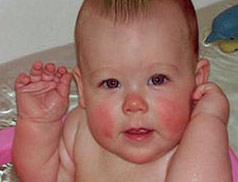 У дітей відзначається схильність до імунопатологічних реакцій (крім атопії), туберкульозу, хронічних інфекцій. 
Нерідко в крові дітей-лімфатиків визначаються у високих титрах циркулюючі імунні комплекси, з якими може бути пов'язаний «алергічний компонент» запальних процесів у легенях (міокардити, васкуліти, артралгії). 
При лімфатичному діатезі можливі анафілактоїдні реакції на лікарські препарати, вакцини.
Лімфатичний діатез зустрічається у дітей рідше (3-6%), ніж атопічний діатез (10-20% дитячої популяції, а, за деякими даними, до 30%). 
Значення спадкових чинників у формуванні лімфатичного діатезу безсумнівно, та їх природа потребує додаткових досліджень.
Відомо, що гіперплазія лімфатичних вузлів та мигдалин часто відзначається у дитини, її батьків та сибсів. 
С.М. Шит (1984) доводить полігенний тип успадкування лімфатичного діатезу. 

Прихованими маркерами діатезу є стійко збільшена кількість циркулюючих лімфоцитів, особливо тих, що несуть Fc-рецептори для імуноглобулінів на мембранах, та ознаки активації Т-лімфоцитів-хелперів. 
Можливо, такі лімфоцити мають підвищену антитілозалежну цитотоксичність, що й спричиняє затяжну течію запальних процесів. 
Не виключені можливий вплив вірусів або впливу інших екопатогенних факторів на імунну систему, що розвивається, як основи формування лімфатичного діатезу.
Для лiмфатико-гiпопластичної аномалiї конституцiї (ЛГАК), або дiатезу характерний стан нестiйкої рiвноваги органiзму з навколишнiм середовищем, що характеризується переважанням процесiв гальмування над збудженням, гiперплазiєю лiмфоїдної тканини, тимомегалiєю (в 70%), гiпоплазiєю скелета, внутрiшнiх органiв (серця, надниркових, щитоподiбної, паращитоподiбних, статевих залоз), ендокринною дисфункцiєю, змiненою iмунологiчною реактивнiстю iз зниженням гуморального i клiтинного iмунiтету.
     Актуальнiсть: 
1.  Частота цiєї аномалiї конституцiї складає 3-6% у дiтей i коливається залежно вiд вiку: на першому роцi життя - в 2,4%, в дошкiльному - в 8%, в шкiльному - в 1,4% випадкiв. За даними нашої клiнiки (1994), частота ЛГАК зростає i реєструється у 10,2% дiтей, що тiсно пов'язано з погiршенням екологiчної ситуацiї. 
2. Дiти з ЛГАК схильнi до захворювань, якi перебiгають бiльш тривало, тяжко, з ускладненнями. 
3. При тяжких гострих захворюваннях, впливах сильних подразникiв неiнфекцiйного походження (травма, оперативне втручання, щеплення) у дiтей з тимомегалiєю може настати раптова смерть.
    У розвитку цiєї аномалiї вiдмiчено чiтку спадкову схильнiсть. Сприяють її реалiзацтiї: 
1) рiзноманiтнi захворювання матерi; 
2) несприятливi впливи в антенатальний перiод (токсикоз вагiтних, захворювання матерi пiд час вагiтностi, алергiчнi реакцiї, невиношування); 
3) перебiг iнтра- i постнатального перiодiв (передчасне вiдходження навколоплiдних вод, слабкiсть пологової дiяльностi, гiпоксiя плода, стрiмкi пологи, пологовi травми i т. iн.).
Патогенез. 
Патогенетичними маркерами при ЛГАК є абсолютний та вiдносний лiмфоцитоз i недостатнiсть системи "аденогiпофiз - кора надниркових залоз" (О.И. Ласица, В.Н. Сидельников, 1991), функцiональна нездатнiсть якої призводить до тимомегалiї та гiперплазiї лiмфоїдної тканини. При цьому функцiональна активнiсть знижена. Такий стан iмунокомпетентних органiв проявляється зниженням клiтинного iмунiтету: зменшується кiлькiсть Т-лiмфоцитiв (Е-РУК), виникає дисбаланс мiж Т-хелперами та Т-супресорами, збiльшується кiлькiсть недиференцiйованих о-клiтин. Наслiдком такого стану iмунiтету є частi ГРВI, бактерiальнi iнфекцiї. Алергiчнi реакцiї у дiтей з ЛГАК пов'язанi з клiтинною гiперчутливiстю уповiльненого типу. В них, як i при ЕКАК, має мiсце гiперпродукцiя Ig E, констатуються зниження адренокортикотропної функцiї аденогiпофiза, пiдвищення рiвня СТГ, пролактину, вторинна гiпофункцiя кори надниркових залоз (гiпоплазiя надниркових залоз, мозкової речовини i хромафiнної тканини). Дисбаланс мiж мiнералокортикоїдами i стероїдами призводить до порушень мiкроциркуляцiї та водно-сольового обмiну. Лабiльнiсть водно-сольового обмiну проявляється швидким зниженням маси тiла при захворюваннях.
     Провiдна роль у формуваннi ЛГАК належить факторам  зовнiшнього середовища, що дiють пiд час внутрiшньоутробного перiоду розвитку дитини, в перинатальний (гiпоксiя,  пологова травма, iнфекцiї) та постнатальний перiоди (рис.). ЛГАК частiше зустрiчається у дiтей iз сiмей, якi мають алергiчну схильнiсть. Це спорiднює його патогенез iз  патогенезом ЕКАК. Мiж даними станами важко провести чiтку межу, оскiльки, з одного боку, в дiтей з ЕКАК часто спостерiгаються ознаки "лiмфатизму", з iншого - при ЛГАК у 1/3 малюкiв є ексудативно-катаральнi пошкодження шкiри. Мабуть, у формуваннi ЛГАК провiдне значення мають токсико-iнфекцiйнi захворювання, бiлковi перевантаження, тодi як при ЕКАК - алергiзувальнi фактори зовнiшнього середовища.
  Розвиток синдрому раптової смертi при ЛГАК можна пояснити недостатнiм надходженням у кров адреналiну при стресовiй ситуацiї, змiною тонусу серцево-судинної системи, переважанням ваготонiчних явищ i, як наслiдок, паретичним розширенням судин i зупинкою серця.
Клiнiка. 
Клiнiчнi прояви ЛГАК бiльш вираженi у вiцi 3-7 рокiв. Частiше дiатез зустрiчається у хлопчикiв. Такi дiти мають своєрiдну будову скелета: грудна клiтка звужена, тулуб вiдносно короткий, лопатки вузькi, кiнцiвки довгi. Тобто будова тiла диспропорцiйна. Шкiра блiда, пiдшкiрно-жирова клiтковина розвинута добре або надмiрно. На шкiрi в 1/3 дiтей можуть бути елементи, як при ЕКАК. Тонус м'язiв i тургор тканин зниженi. Найбiльш характерною є схильнiсть до значного i стiйкого збiльшення лiмфатичних вузлiв, вилочкової залози (рис.). На збiльшенi лiмфатичнi вузли можуть звертати увагу батьки i з приводу цього звертатися до лiкарiв. Гiперплазуються мезентерiальнi й медiастинальнi лiмфатичнi вузли, лiмфатичнi фолiкули задньої стiнки глотки, пiднебiння i носоглотковi мигдалики. При аденоїдному розростаннi в носоглотцi виникає порушення носового дихання, рот майже завжди вiдкритий, спостерiгається своєрiдний "аденоїдний" вираз обличчя. Пiд час рентгенологiчного обстеження виявляють збiльшення вилочкової залози, рiдше - перкуторно. Слизовi оболонки легко пошкоджуються, i виникають ринiти, фарингiти, отити, трахеобронхiти, тонзилiти, кон'юнктивiти, блефарити.
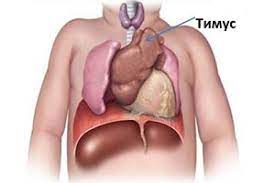 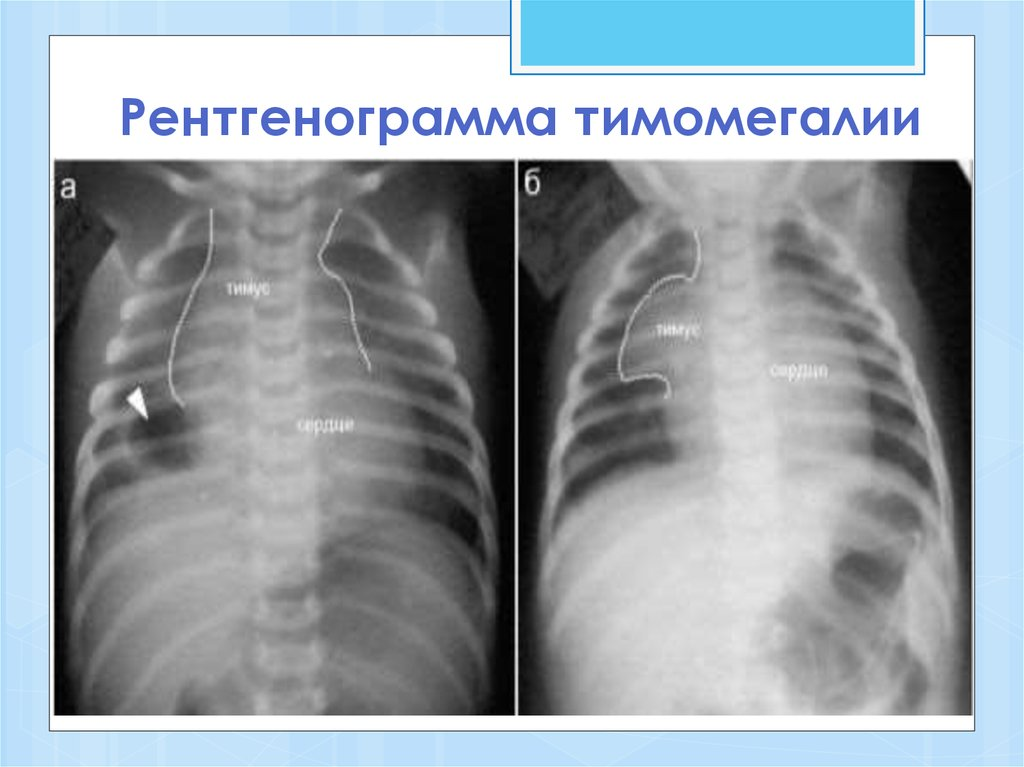 Такi дiти частiше мають "краплинне" серце, функцiональнi шуми. Артерiальний тиск здебiльшого знижений. Пiд час iнтенсивного росту (пубертатний перiод) може виникати бiль у дiлянцi серця, особливо при фiзичному навантаженнi. Статеве дозрiвання у цих дiтей затримується.
     У загальному аналiзi кровi визначаються помiрне пiдвищення рiвня лейкоцитiв, лiмфоцитоз, моноцитоз, вiдносна нейтропенiя. Перiодично може фiксуватися гiпоглiкемiя.
     Такi малюки флегматичнi, в'ялi, апатичнi, iз сповiльненою реакцiєю на зовнiшнi подразники. Утворення умовних рефлексiв вимагає бiльшого часу, нiж у iнших дiтей.
     Морфо-функцiональна незрiлiсть iмунної системи призводить до частих i затяжних захворювань. Цей контингент малюкiв входить до диспансерної групи дiтей, якi часто i тривалий час хворiють. Серед захворювань на першому мiсцi перебувають ГРВI. Пiсля ГРВI може спостерiгатися тривалий субфебрилiтет. У дiтей шкiльного вiку можуть розвиватися вториннi кардiо-  i  нефропатiї.
     При оглядi дитини, комплекснiй оцiнцi стану її здоров'я необхiдно проводити диференцiйну дiагностику iз захворюваннями, при яких генералiзовано збiльшуються лiмфатичнi вузли, первинним iмунодефiцитним станом, кардiопатiями.
     Дiагностичнi критерiї. Дана аномалiя конституцiї базується на диспропорцiйному розвитку та системнiй гiперплазiї лiмфоїдної тканини у поєднаннi з тимомегалiєю, зниженням природної резистентностi органiзму та порушенням адаптацiйних механiзмiв до умов довкiлля.
Лiкування. 
Сiмейний лiкар повинен ознайомити батькiв з особливостями їх дитини, пояснити, як необхiдно годувати, доглядати, виховувати, щоб не виникали ускладнення аномалiї конституцiї.
     Харчування повинно бути збалансованим, вiдповiдати вiковiй нормi за енергетичною цiннiстю та iнгредiєнтами. Необхiдно уникати перегодовування, особливо вуглеводами, якi легко засвоюються. Їх кiлькiсть потрiбно корегувати за рахунок овочiв i фруктiв. Не менше 30 % жирiв у рацiонi дiтей, старших року, повинно бути рослинного походження. Слiд вводити продукти, збагаченi калiєм, обмежувати вживання кухонної солi.
     Для дiтей першого року життя оптимальним є грудне вигодовування. При змiшаному i штучному вигодовуваннi перевагу треба вiддавати адаптованим кисломолочним сумiшам.
     До 4-5 рокiв дитину бажано виховувати в домашнiх умовах, режим повинен вiдповiдати її вiку. Обов'язково з раннього вiку необхiдно проводити загартовування. Це приводить до зменшення захворюваностi у даного контингенту дiтей.
      Адаптогени стимулюють захиснi сили органiзму, наднирковi залози, тобто вони мають неспецифiчну дiю. До них вiдносять: глiцирам, дибазол, пентоксил, метацил, вiтамiни групи А, В, С, Е, елеутерокок, женьшень, алое, оротат калiю. Цi препарати призначають курсами, дози залежать вiд вiку дитини.
Тактика лiкаря. Ведення дитини з ЛГАК:
     1. При виникненнi бактерiальних iнфекцiй показане введення iмуноглобулiну.
     2. При гострих захворюванях, пiд час оперативних втручань, коли виникає загроза ровитку надниркової недостатностi, рекомендують вводити ввечерi кортикостероїди. Їх призначення може попередити колапс, гiпоглiкемiю, раптову смерть.
     3. Значне порушення носового дихання, що пов'язане з аденоїдними вегетацiями II-III ступенiв є показанням до проведення аденотомiї.
     4. Проведення медикаментозної корекцiї стану iмунної системи передбачає обов'язкове iмунологiчне дослiдження (визначення стану клiтинного та гуморального iмунiтету), консультацiю лiкаря-iмунолога. Специфiчну  iмуномодулюючу терапiю призначають лише дiтям iз II-III ступенями iмунодефiциту. Натомiсть розширилися показання до застосування неспецифiчних iмуномодуляторiв рослинного походження (iмунал, ехiнацея), мiсцевої дiї (iмудон, IRS-19),  препаратiв, що мiстять бактерiальнi рибосоми (рибомунiл), iндукторiв iнтерферону (циклоферон).
     Профiлактика. Первинна профiлактика ЛГАК повинна бути спрямована на запобiгання виникненню клiнiчних проявiв аномалiї конституцiї. Цього можна досягти при виконаннi всiх порад лiкаря щодо рацiонального харчування дитини, режиму, загартовування, попередження iнтеркурентних захворювань.
      Вторинна профiлактика передбачає продовження лiкувальних заходiв мiроприємств, якi проводили в перiод виражених клiнiчних ознак.
Реабiлiтацiя при ЛГАК полягає в нормалiзацiї харчового режиму дитини, запобiганнi її перегодовуванню, зменшеннi кiлькостi легкозасвоюваних вуглеводiв. Позитивно впливає дозоване за вiком дитини фiзичне навантаження з використанням  спецкомплексiв ЛФК, масажу. Необхiдно розпочинати раннє загартовування iз проведення повiтряних (вiд народження) та сонячних (з 3 мiсяцiв) ванн; з другого пiврiччя життя призначають вологi обтирання з  поступовим наступним переходом до обливань. Дiтям дошкiльного вiку доцiльно займатись  плаванням. Медикаментознi засоби реабiлiтацiї (адаптогени, неспецифiчнi iмуномодулятори) призначають курсами (2-3 тижнi) до 3-4 разiв на рiк.
     Диспансеризацiя. 
Дiти з проявами ЛГАК входять до II групи здоров'я, потребують iндивiдуального спостереження та оздоровлення (табл.).
Таблиця.  Диспансеризацiя дiтей iз ЛГАК
Особливої уваги потребують плановi профiлактичнi щеплення, їх треба проводити обов'язково, але до кожного щеплення дитину потрiбно готувати згiдно з рекомендацiями iмунолога.

Нервово-артритична аномалiя конституцiї
       Нервово-артритична аномалiя конституцiї (НААК) - це стан нестiйкої рiвноваги органiзму з навколишнiм середовищем, який характеризується значним переважанням процесiв збудження над гальмуванням, порушення обмiну речовин, зокрема пуринового, в основi яких лежить гепатопатiя.
     Актуальнiсть.  У дитячому вiцi на фонi НААК можливий розвиток атеросклерозу, цукрового дiабету, захворювань печiнки, шлунка та дванадцятипалої кишки, нирок, що може призвести до iнвалiдизацiї. перспективi частiше виникає ураження нервової системи.
     Етiологiя.  Прояви НААК виникають у дiтей iз спадковим дефектом обмiну  пуринових основ i сечової кислоти пiд впливом факторiв зовнiшнього середовища.
     Патогенез.  НААК вiдносять до полiгенно успадковуваних аномалiй обмiну речовин, в її основi лежить генетично  детермiноване порушення активностi ряду ферментiв, якi перш перш за все забезпечують пуриновий обмiн, синтез сечової кислоти.
Клiнiка. Клiнiчнi прояви залежать вiд вiку дитини. У грудному вiцi вiдмiчаються пiдвищена нервова збудливiсть, поганий сон. знижена толерантнiсть до їжi, анорексiя, нестiйкий кал, погана прибавка маси тiла,  висипання на шкiрi за типом сухої або мокнучої екземи.
     У дошкiльному i шкiльному вiцi прояви НААК надзвичайно рiзноманiтнi. Порушення обмiну речовин значно виражене. Класичним синдромом (наслiдком порушення обмiну речовин) є ацетонемiчне блювання, яке повторюється 5-10 i бiльше разiв на день. Швидко розвиваються явища ексикозу. При диханнi вiдчувається характерний запах ацетону. Спостерiгаються пiдвищення температури тiла, збiльшення печiнки, ацетонурiя. Ацетонемiчне блювання може повторюватися через декiлька тижнiв або мiсяцiв.
     Нерiдко мають мiсце урат- або фосфатурiя, утворення камiнцiв у нирках, розвиток цукрового дiабету. На шкiрi з'являється висипання у виглядi уртикарiю, пруриго.
     Психiчний розвиток цих дiтей випереджає вiковi норми, вони рухливi, активнi, легко все запам'ятовують. Але нерiдко в них дiагностують ознаки невропатiї та неврастенiї. Апетит знижений, дiти астенiчної будови, частiше зниженого живлення.
     У перiод статевого дозрiвання до вказаних вище симптомiв додаються юнацькi вугри, набряк Квiнке, передчасне статеве дозрiвання, нападоподiбний головний бiль, рiзноманiтнi колiки (кишковi, печiнковi, нирковi).
     Психiчний розвиток таких дiтей високий. Вони жвавi, легко засвоюють навчальну програму. Але для того, щоб дiти досягли своєї мети у життi, в них треба виховувати волю.
     У клiнiчнiй картинi для всiх вiкових груп можна видiлити декiлька основних синдромiв: вiцi.
     2. Неврастенiчний - зустрiчається здебiльшого у 84 % дiтей.
     3. Обмiнних порушень - основним проявом є ацетонемiчне блювання, частiше у вiцi 2-10 рокiв.
     4. Спастичний - бронхоспазм, нападоподiбний головний бiль, схильнiсть до гiпертензiї, закрепи, спастичний колiт, дискiнезiї жовчовивiдних та сечовидiльних шляхiв.
Дiагностичнi критерiї.  Дiагноз дiтям встановлюють на основi сiмейного анамнезу (обмiннi захворювання, нервовi хвороби), клiнiчних ознак, якi вказують на пiдвищену збудливiсть нервової системи, порушень обмiну речовин.
     Лiкування. Основний метод лiкування при НААК - це рацiональне харчування та правильний режим. У рацiонi обмежують вживання концентрованих м'ясних та рибних бульйонiв, субпродуктiв, овочiв, якi мiстять пiдвищену кiлькiсть пуринових основ та щавлеву кислоту (щавель, редька, редиска, цвiтна капуста), шоколаду, какао, кави. При ацетонемiчному блюваннi - голодна пауза до 12 год.
     Режим. Необхiдно оберiгати дiтей вiд iнтенсивних фiзичних навантажень, обмежувати перегляд телевiзiйних програм, комп'ютернi iгри, систематично проводити ранкову зарядку, загартовування, регулярнi прогулянки.
     Седативна терапiя: з цiєю метою можна широко використовувати фiтотерапiю (корiнь валерiани, мелiса, м'ята перцева i т. iн.), при необхiдностi  застосовують i медикаменти - сибазон, дiазепам, седуксен, реланiум.
     Вiтамiнотерапiя для нормалiзацiї обмiну речовин, зменшення ацидозу: вiтамiни А, С, групи В. З метою покращання обмiну речовин в окремих випадках можна використовувати АТФ курсами по 10-15 днiв.
     Симптоматичне лiкування: 
1) при зниженнi апетиту необхiдно призначати ферменти (шлунковий сiк, панкреатин, солiзим, сомiлаза i т. iн.); 2) при значнiй гiперурикемiї - урикозуричнi (уродан, етамiд) та урикодепресивнi (алопуринол, оратова кислоту) препарати, через токсичнiсть їх застосовують пiсля 10 рокiв (в окремих випадках); 3) потрiбно ширше використовувати мiнеральнi води (маломiнералiзованi); 4) при ацетонемiчному блюваннi необхiдно своєчасно провести дезiнтоксикацiйну терапiю (виведення ацетованих тiл, боротьба з ацидозом). Внутрiшньовенно краплинно вводять 10 % розчин глюкози, гемодез, реополiглюкiн, гiдрокарбонат натрiю.
Реабiлiтацiя дiтей з НААК охоплює дiєтичнi рекомендацiї: обмеження вживання жирiв та вуглеводiв, виключення з рацiону чаю, кави, щавлю, кваасолi, петрушки. З метою нормалiзацiї роботи ЦНС призначають седативнi препарати (настоянка валерiани, ново-пасит, персен; седуксен, сонапакс); iз замiсною - ферменти (панкретин, мезим-форте, абомiн, креон, панцитрат, лiкреаз). Для покращання вiдтоку жовчi - слiпi зондування з мiнеральними водами (Боржомi, Трускавецька),  соками (яблучний, томатний).
     Надзвичайно важливою є  педагогiчна реабiлiтацiя, яка насамперед повинна скерувати великий потiк енергiї дитини на якесь конкретне заняття (спорт, мистецтво), що дасть їй можливiсть реалiзувати свої неординарнi здiбностi. Пацiєнти з НААК потребують пiдвищеної уваги не лише лiкаря, але й сiм'ї. Вони повиннi з терпiнням i розумiнням ставитись до хворих, водночас пам'ятати загальнi правила доброго виховання, необхiднi для всiх дiтей. Протягом року проводять 4 реабiлiтацiйних курси тривалiстю 2-3 тижнi кожний.
     Профiлактика клiнiчних проявiв НААК перебуває в прямiй залежностi вiд режиму дитини та якостi харчування, психологiчного клiмату в сiм'ї.
     Диспансеризацiя. За дiтьми спостерiгаються у II групi здоров'я. 
Рекомендуть також обстеження в ендокринолога (табл. ).
Таблиця.  Диспансеризацiя дiтей iз НААК
Література
1. Імунологія: підручник / Л.В. Кузнецова, В.Д. Бабаджан, Н.В. Харченко та ін.; за ред. Л.В. Кузнецова, В.Д. Бабаджан, Н.В. Харченко. Вінниця: ТОВ «Меркьюрі Поділля», 2013. 565 c.
2. Титов Л.П., Кирильчик Е.Ю., Канашкова Т.А. Особенности строения, развития и функционирования иммунной системы детского организма. Медицинские новости. №5.· 2009. C. 7-16.
3. Корнев М.А., Петрова Т.Б. Развитие и возрастные изменения органов иммунной системы человека: учеб.–метод. пособие. СПб.: ГПМА, 2000.
4. Імунологія: підручник / Л.В.Кузнецова, В.Д.Бабаджан, Н.В.Харченко та ін.; за ред. Л.В.Кузнецова, В.Д.Бабаджан, Н.В.Харченко. Вінниця: ТОВ «Меркьюрі Поділля», 2013. 565 с.
5.  Детские болезни / Под ред. Л.А. Гудзенко. 3-е изд., дораб. и доп. К.: Вища школа, 1984. С. 75-93.
6. Детские болезни / Под ред. Л.А. Исаевой. М.: Медицина, 1986. С. 157- 167.
7. Детские болезни / Под ред. А.Ф. Тура, О.Ф. Тарасова, Н.П. Шабалова. 2-е изд., перераб. и доп. М.: Медицина, 1985. С. 102-117.
8. Ласица О.И., Сидельников В.М. Диатезы у детей. К.: Здоров'я, 1991. 120 с.
9. Маслов М.С. Лекции по  факультетской педиатрии. Л.: Медицина, 1960. С. 30-40.
10. Медицина дитинства / За ред. П.С. Мощича. К.: Здоров'я, 1994. С. 654-668.

+ рекомендована література в робочій програмі дисципліни
Дякую за увагу!
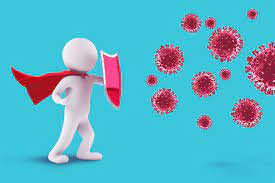